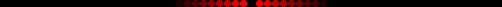 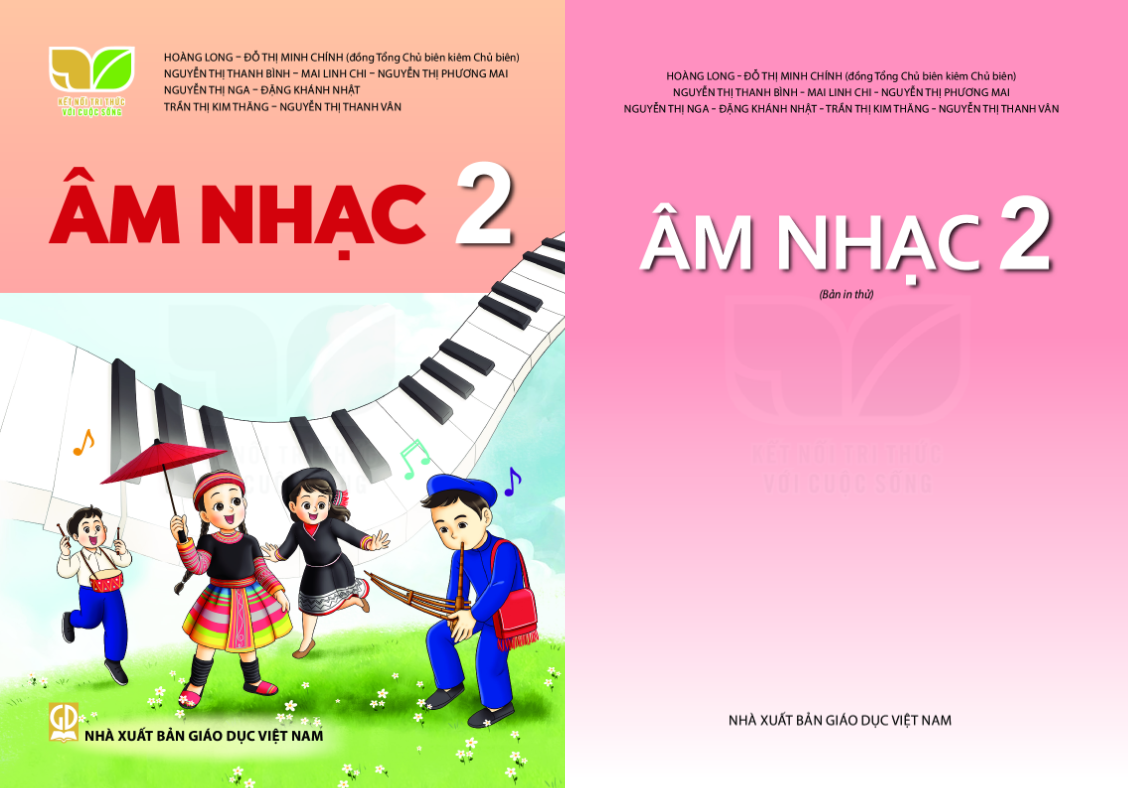 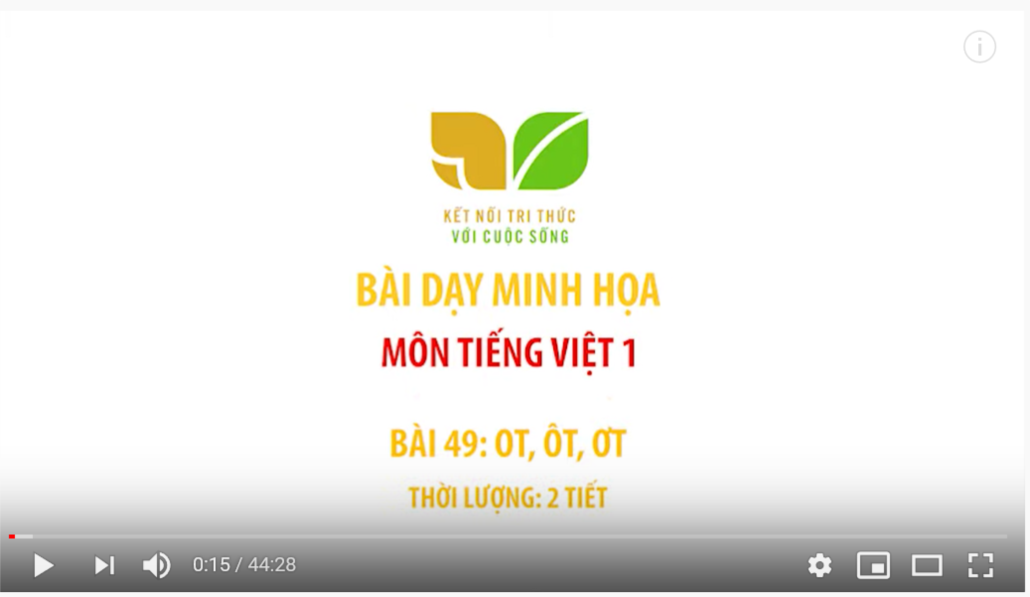 CHỦ ĐỀ 7 - TIẾT 2
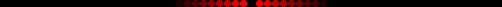 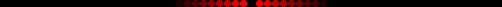 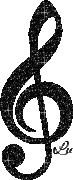 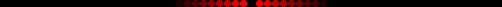 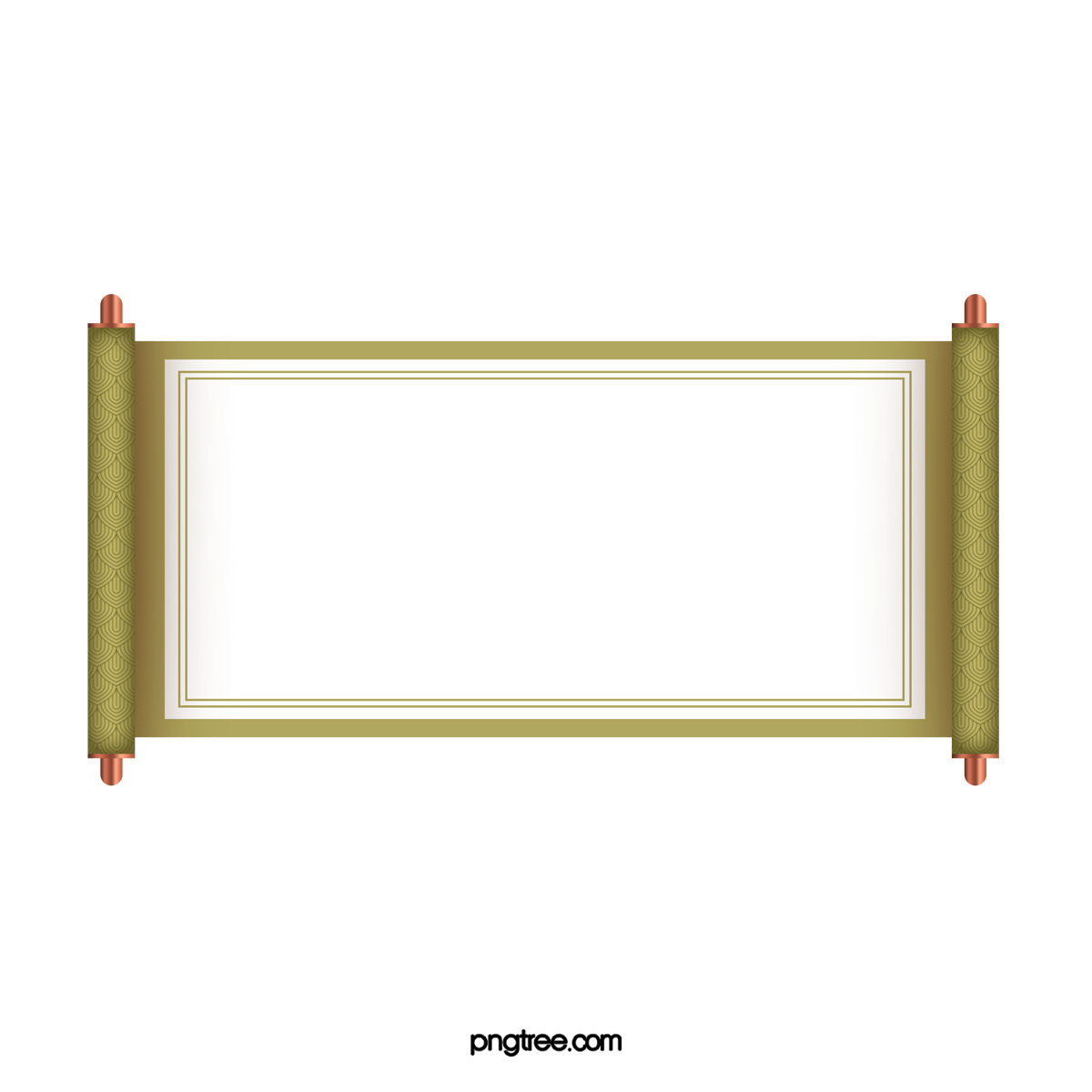 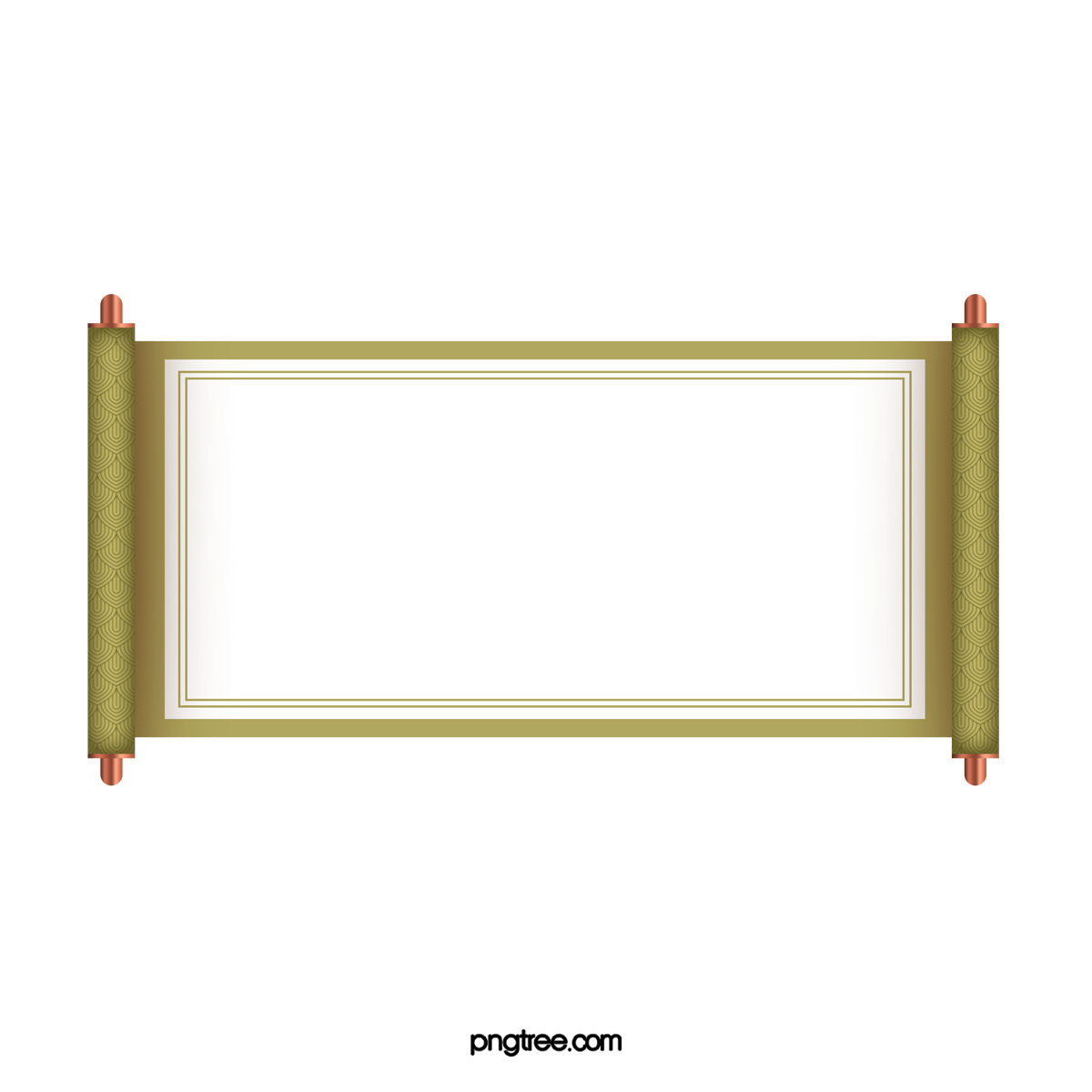 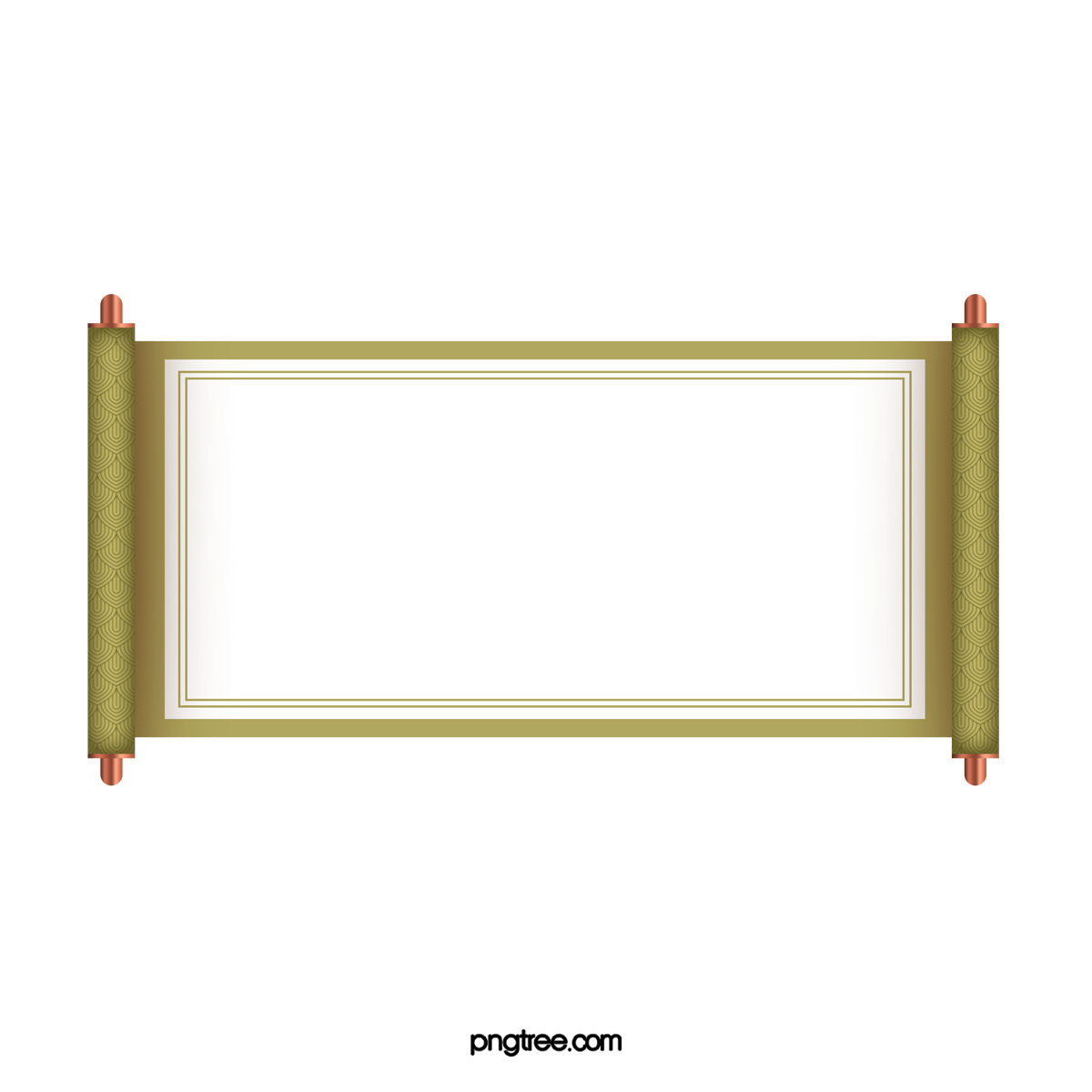 TRÒ CHƠI
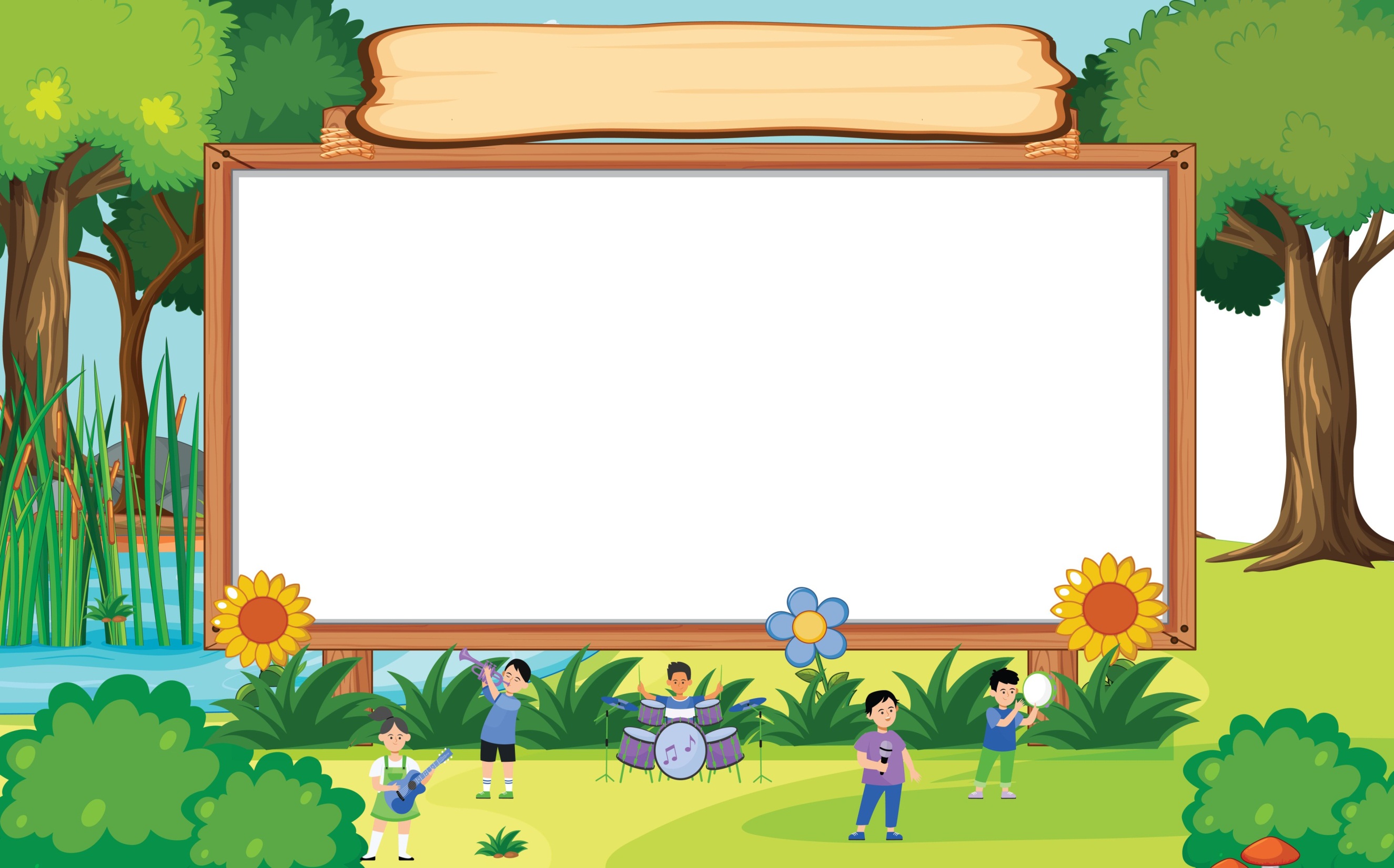 Ô CHỮ VUI NHỘN
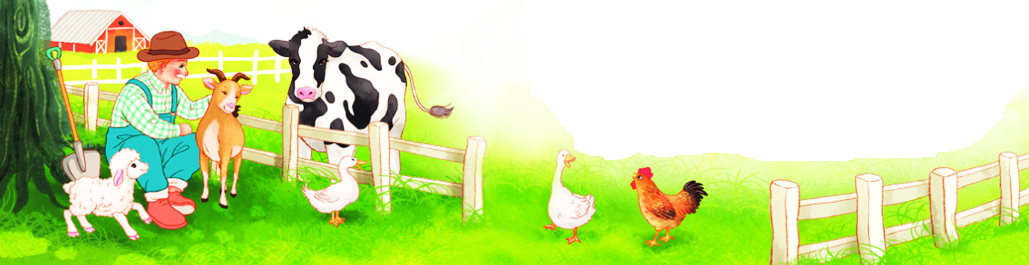 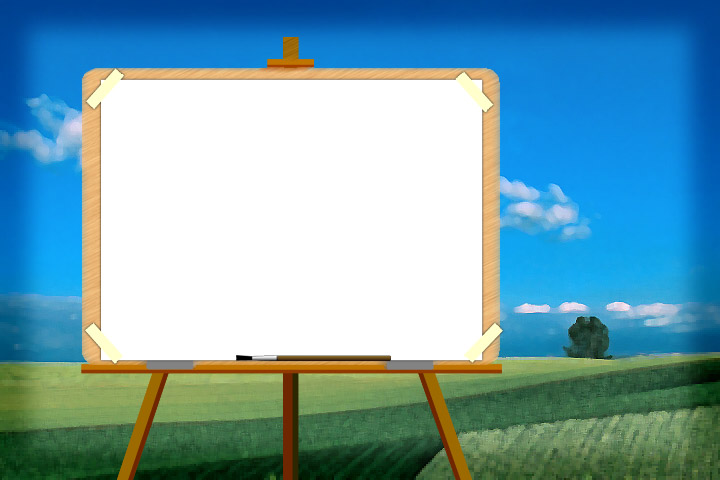 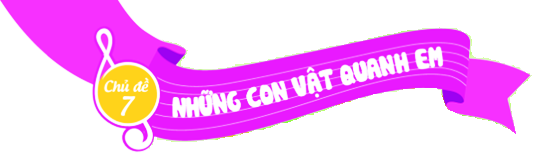 ÔN TẬP BÀI HÁT
TRANG TRẠI VUI VẺ
Nhạc nước ngoài.
Lời Việt: Phương Mai sưu tầm
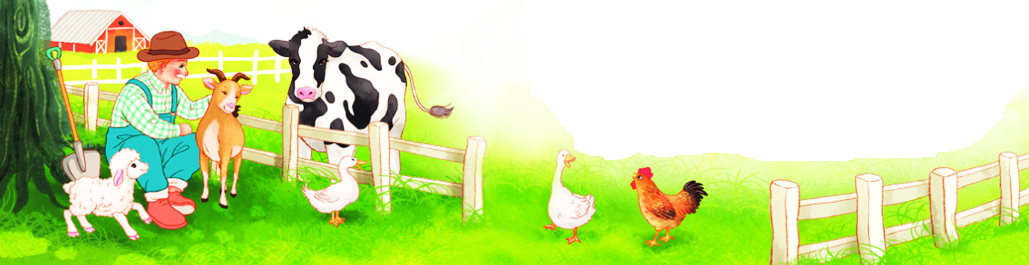 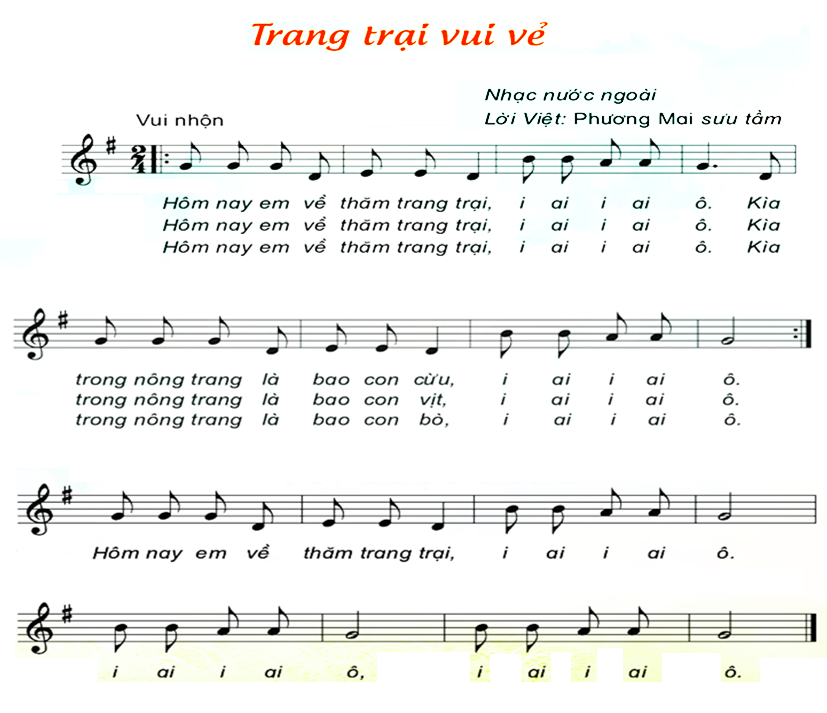 Nghe hát mẫu
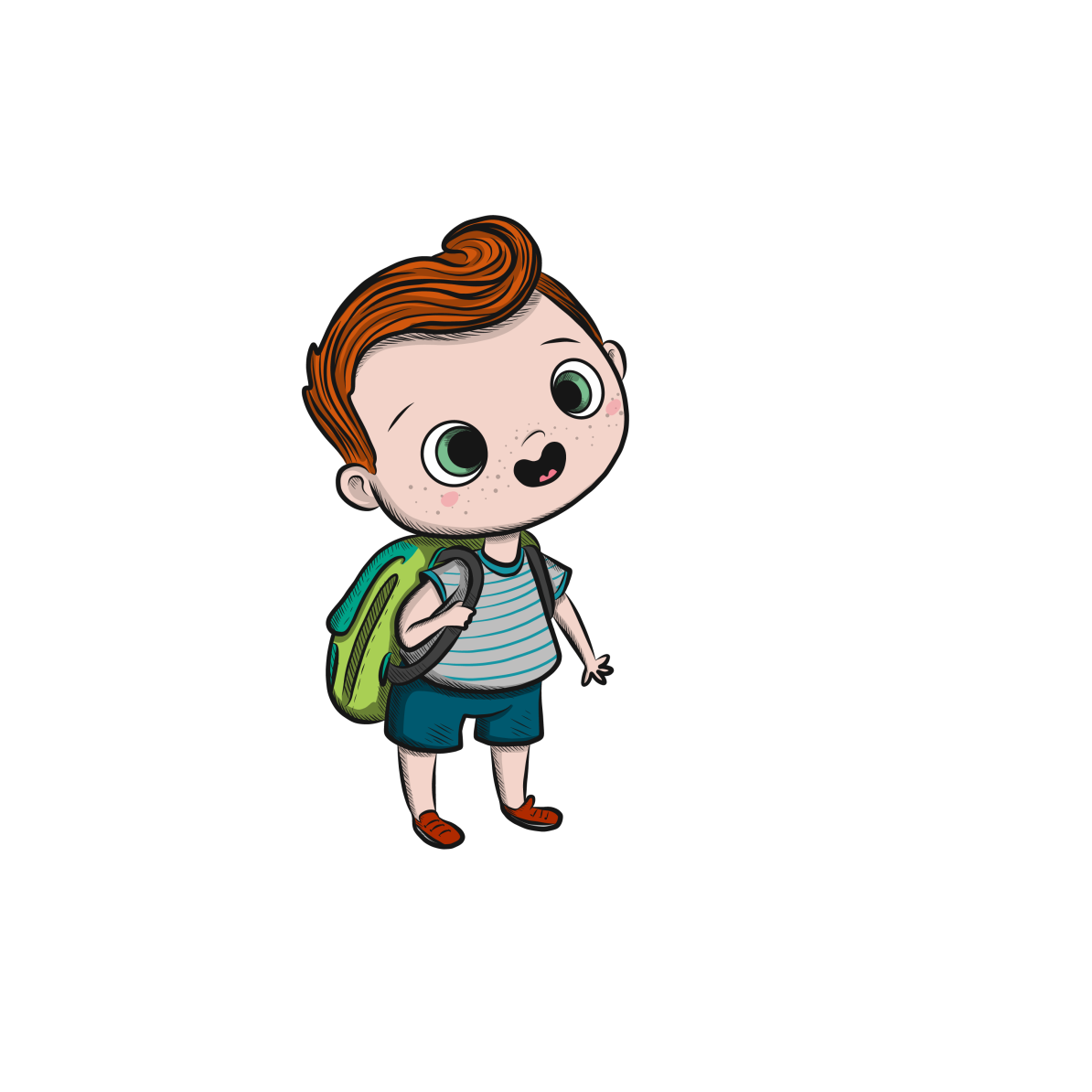 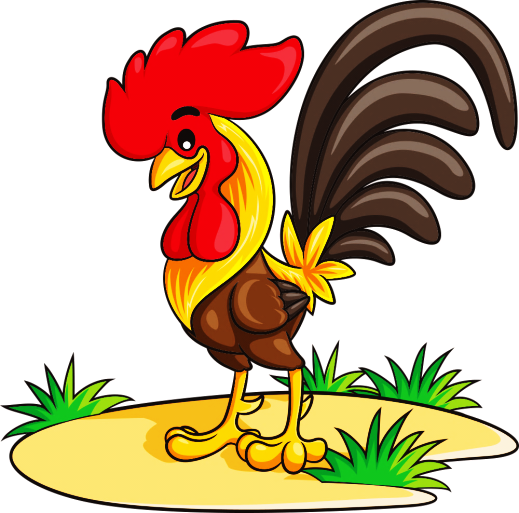 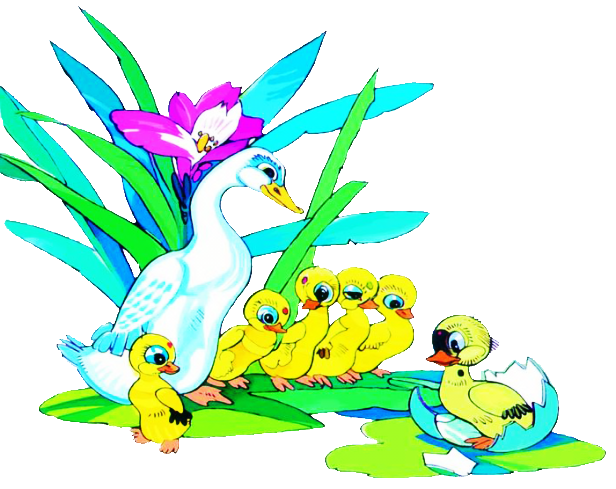 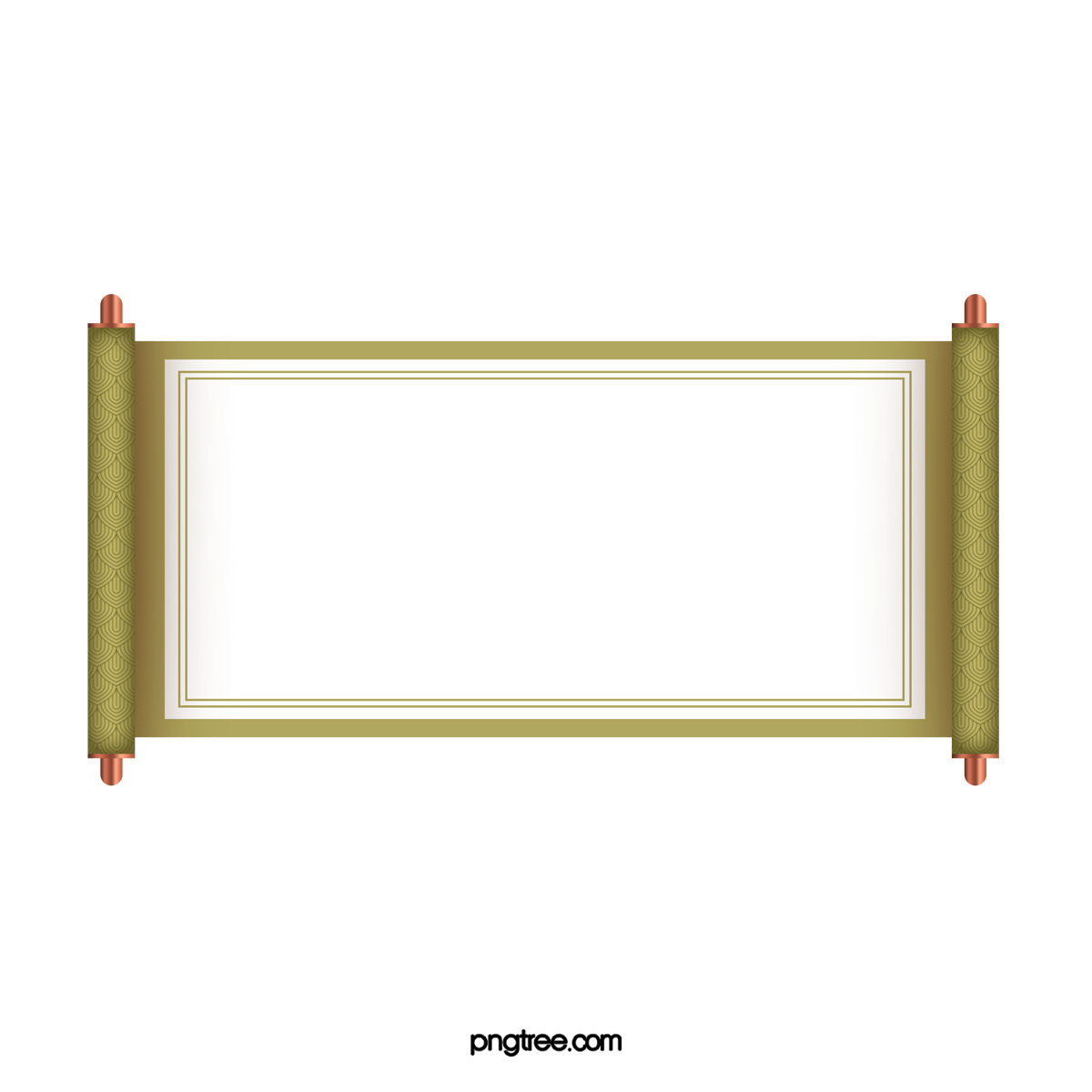 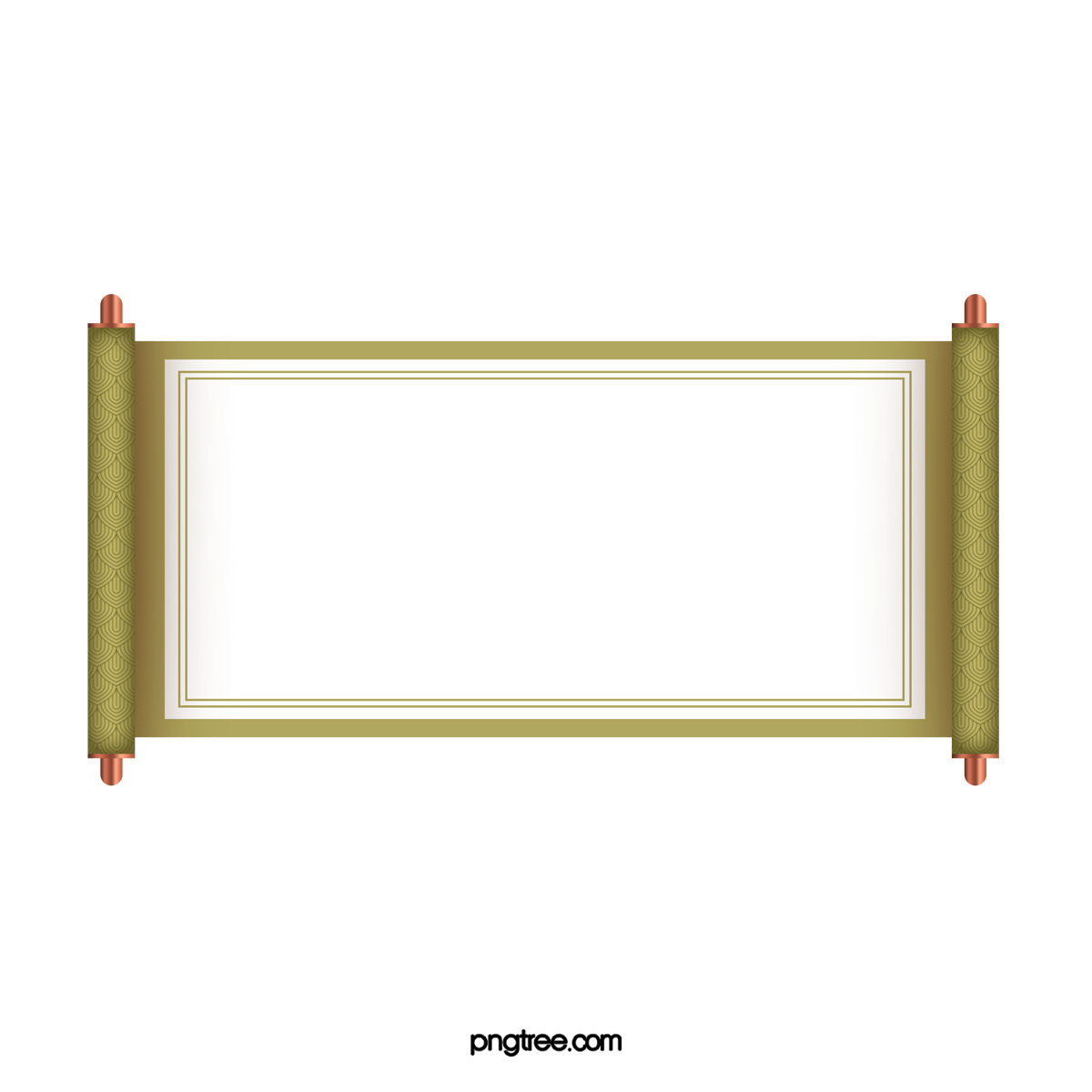 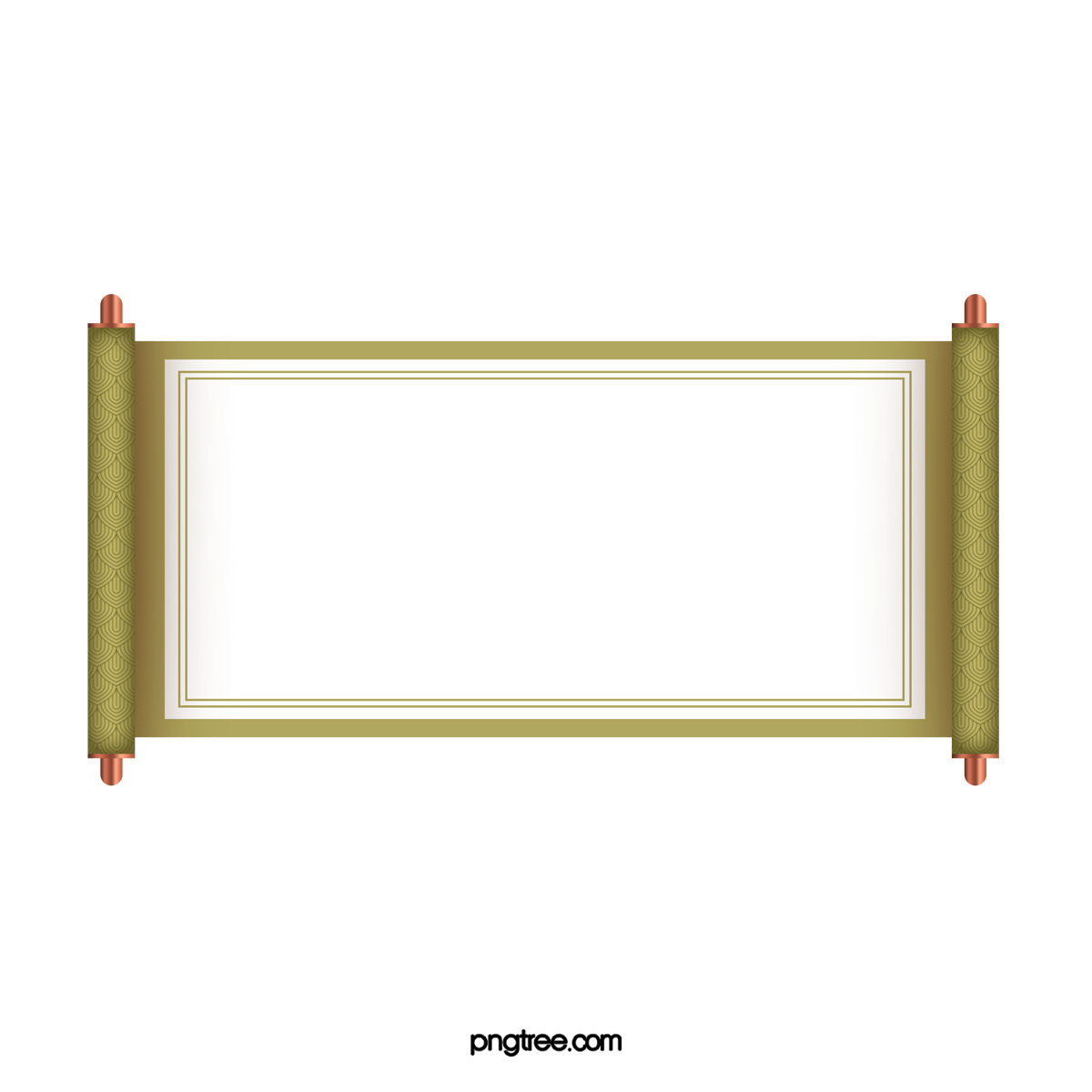 TRANG TRẠI VUI VẺ
HÁT KẾT HỢP
GÕ ĐỆM THEO PHÁCH
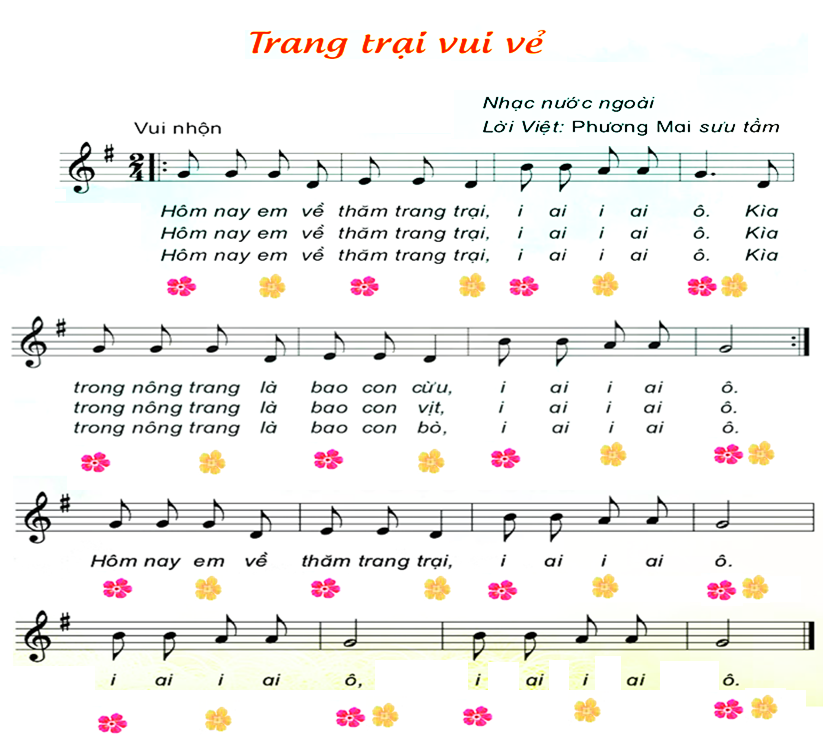 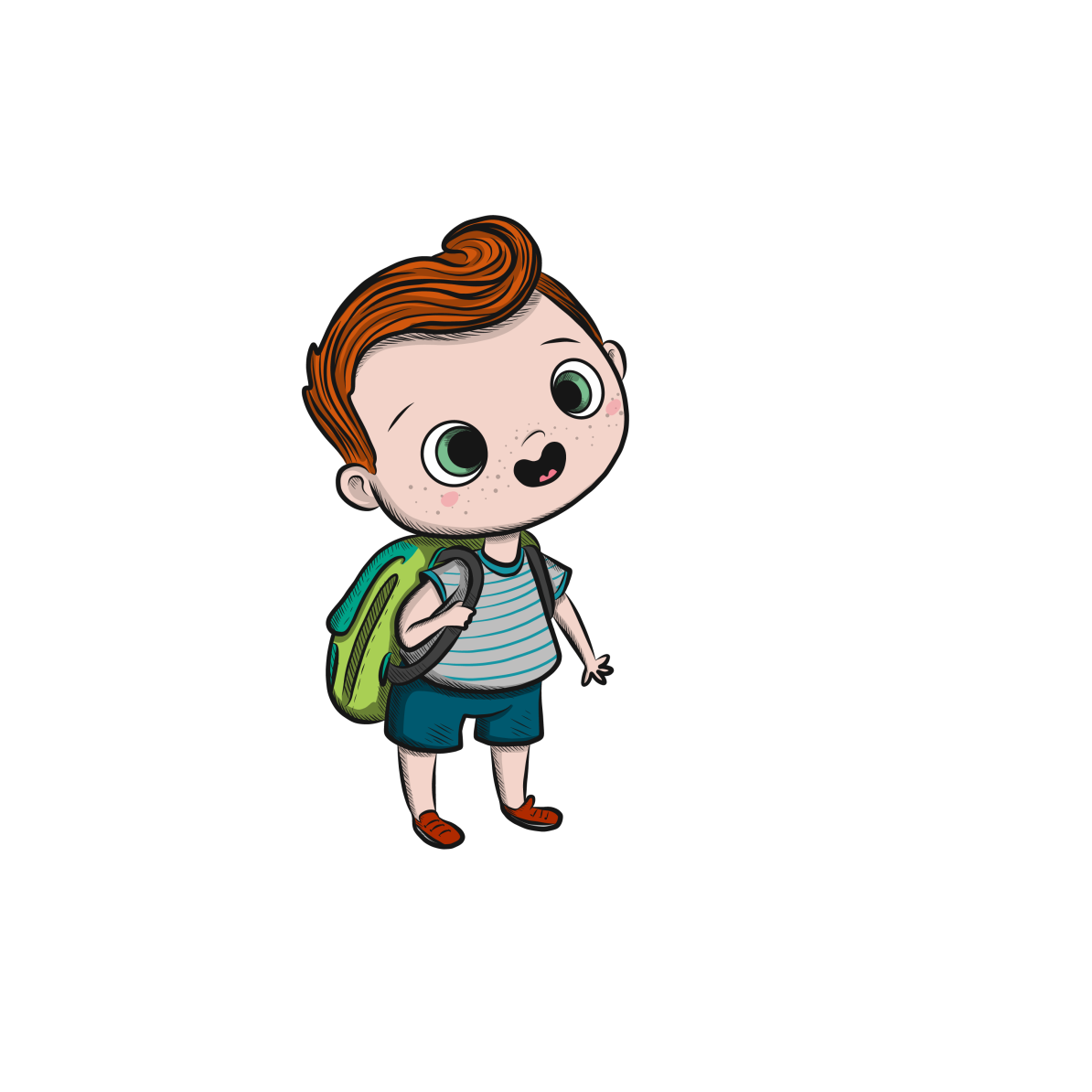 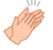 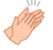 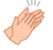 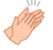 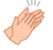 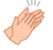 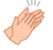 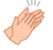 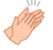 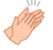 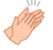 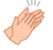 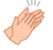 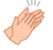 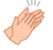 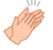 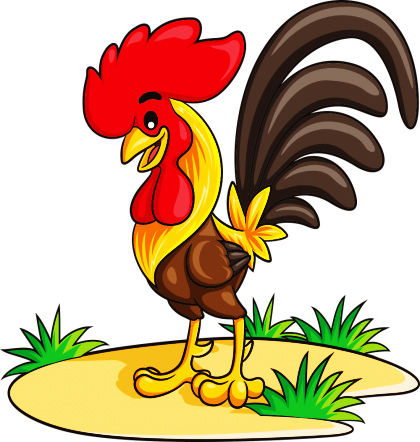 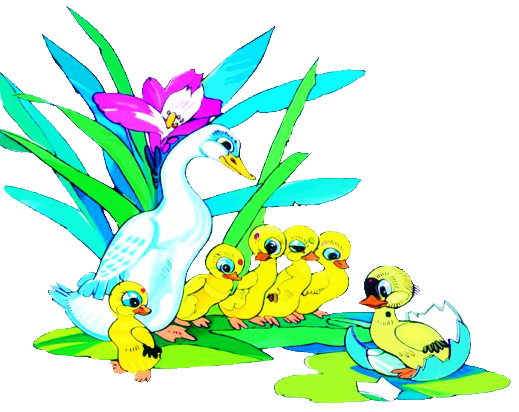 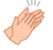 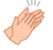 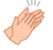 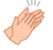 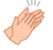 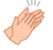 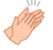 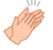 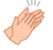 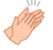 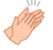 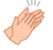 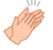 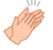 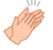 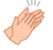 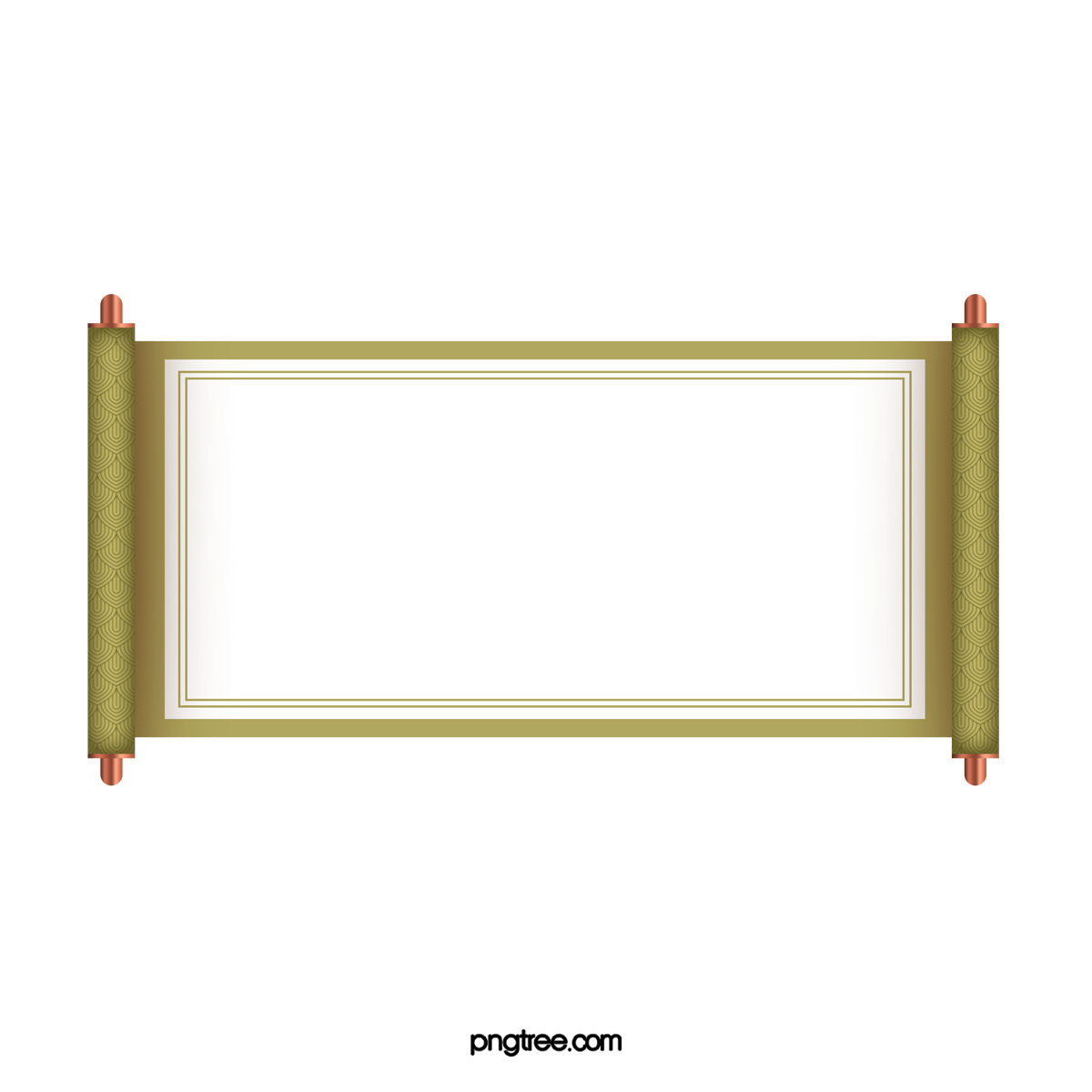 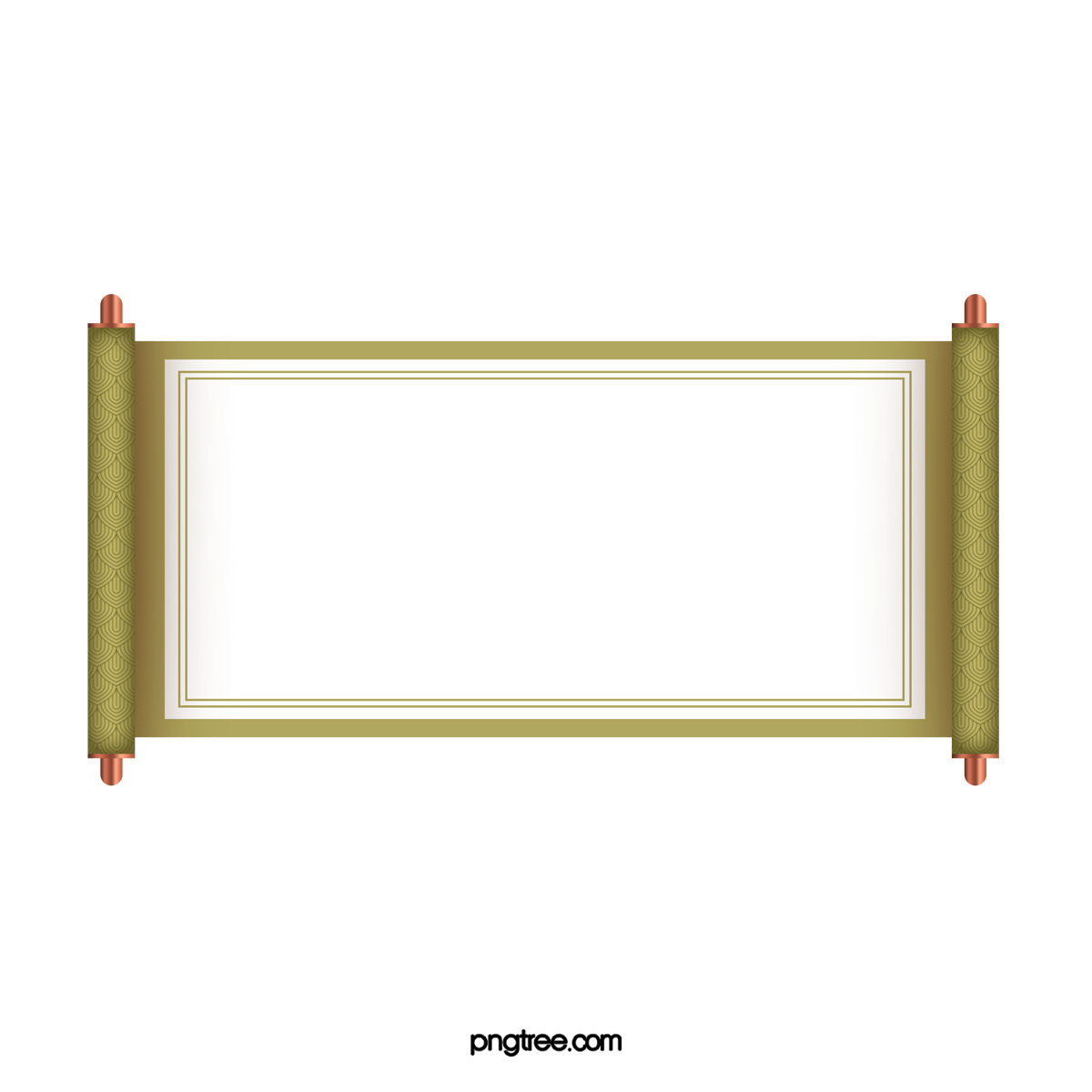 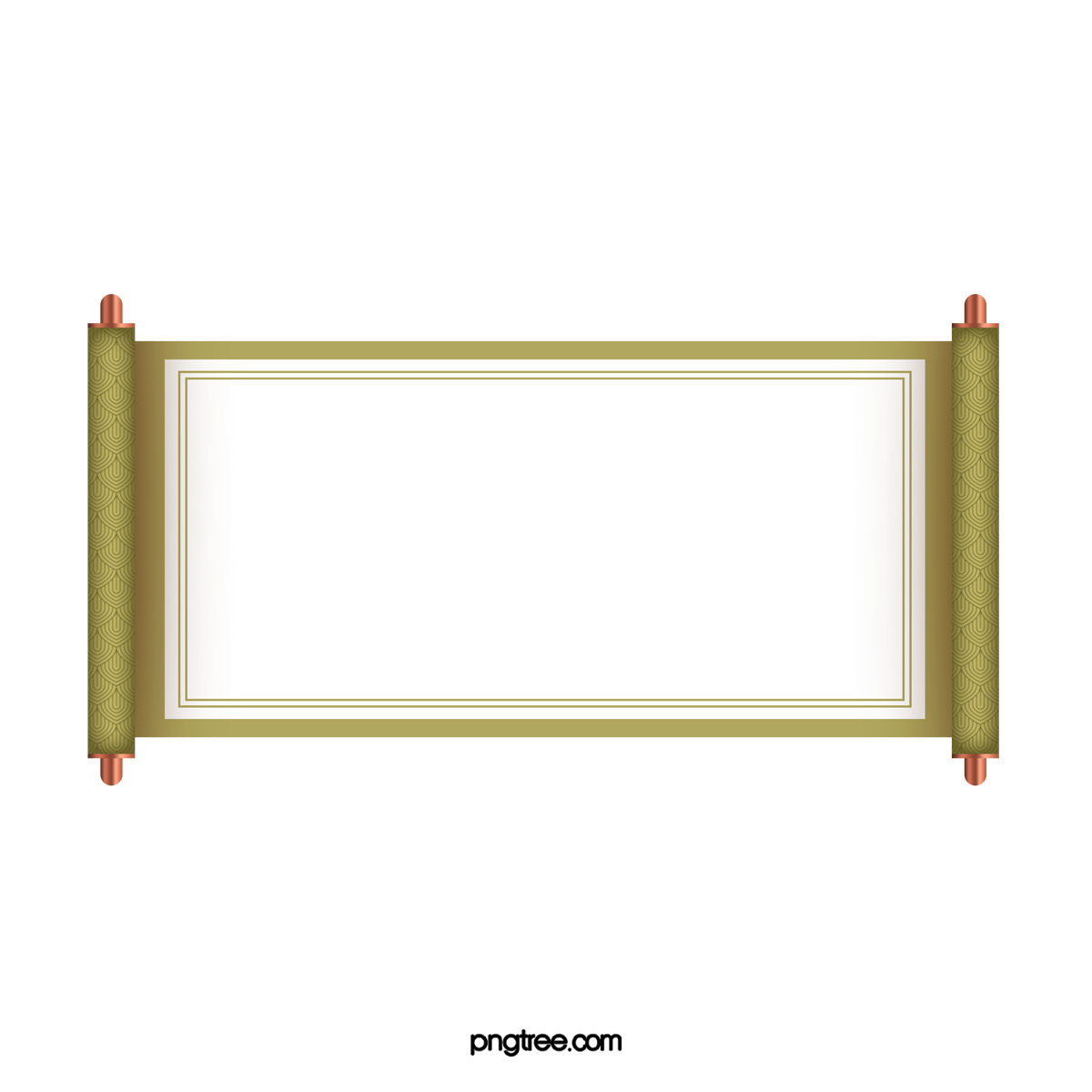 TRANG TRẠI VUI VẺ
HÁT KẾT HỢP
VẬN ĐỘNG CƠ THỂ
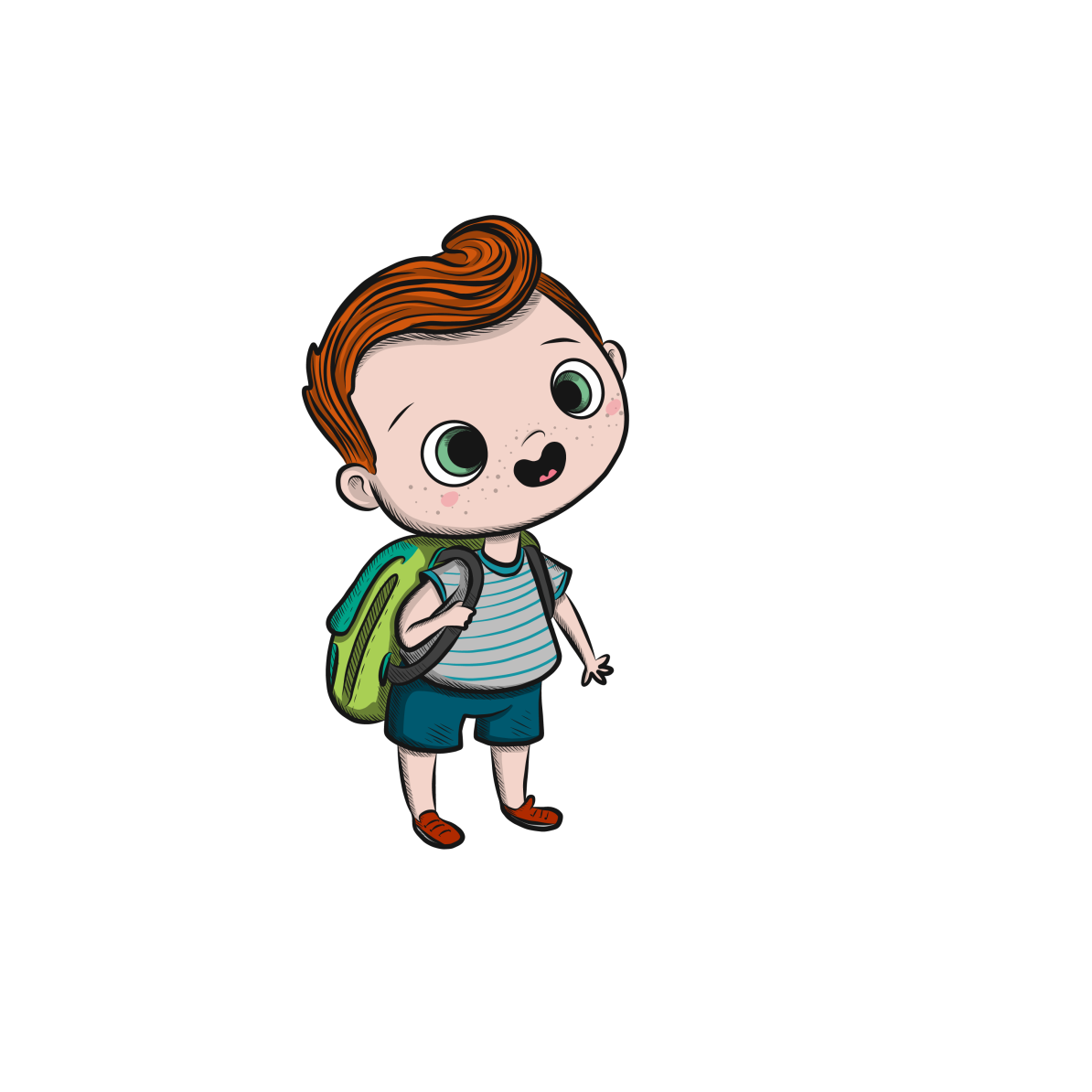 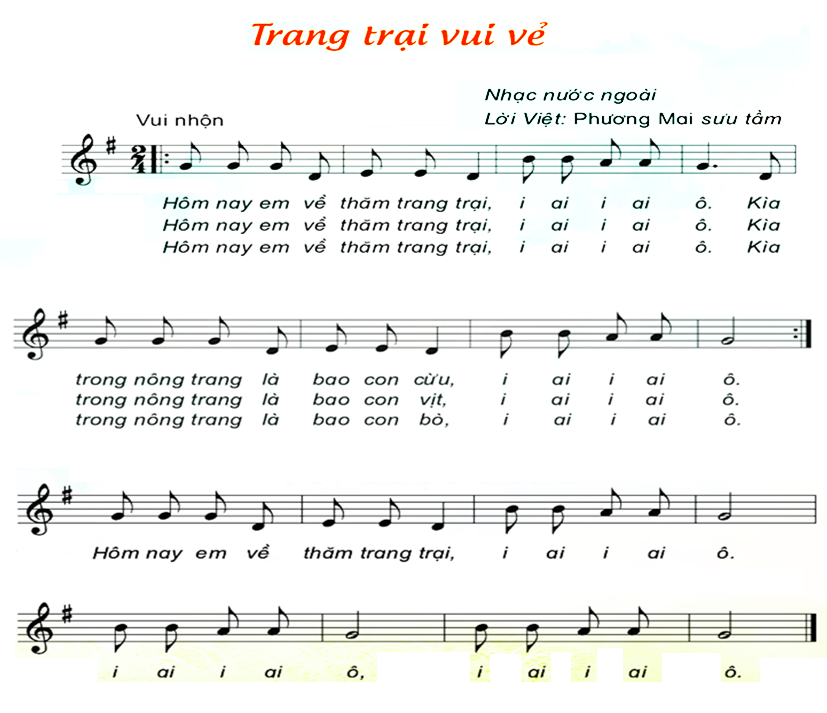 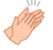 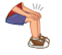 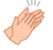 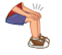 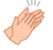 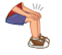 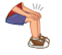 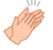 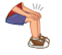 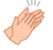 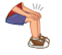 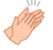 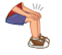 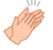 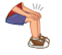 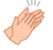 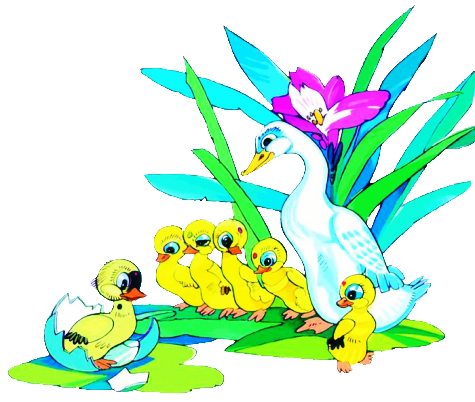 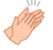 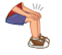 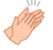 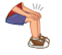 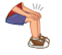 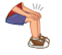 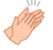 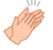 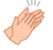 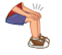 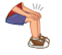 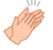 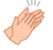 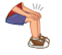 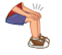 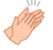 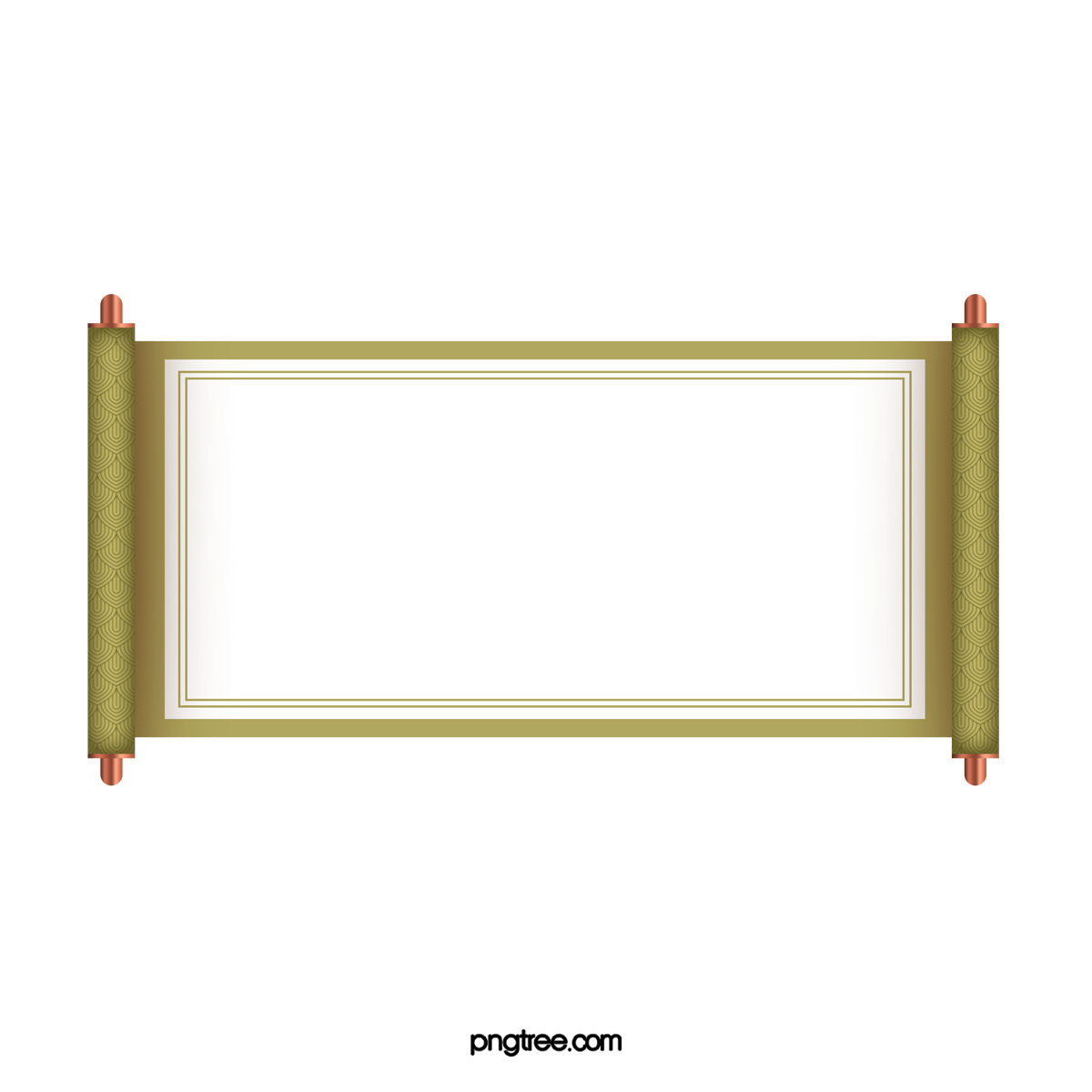 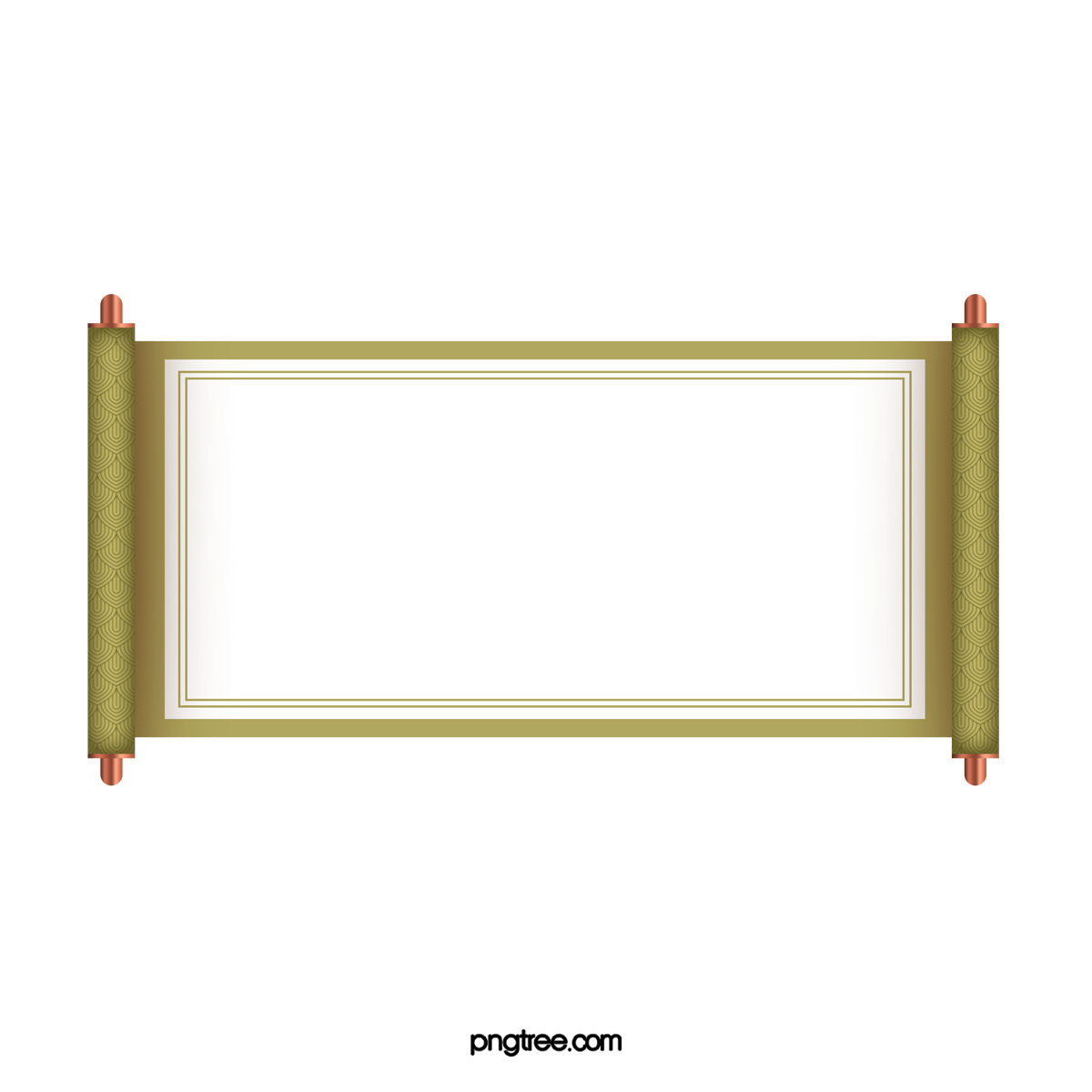 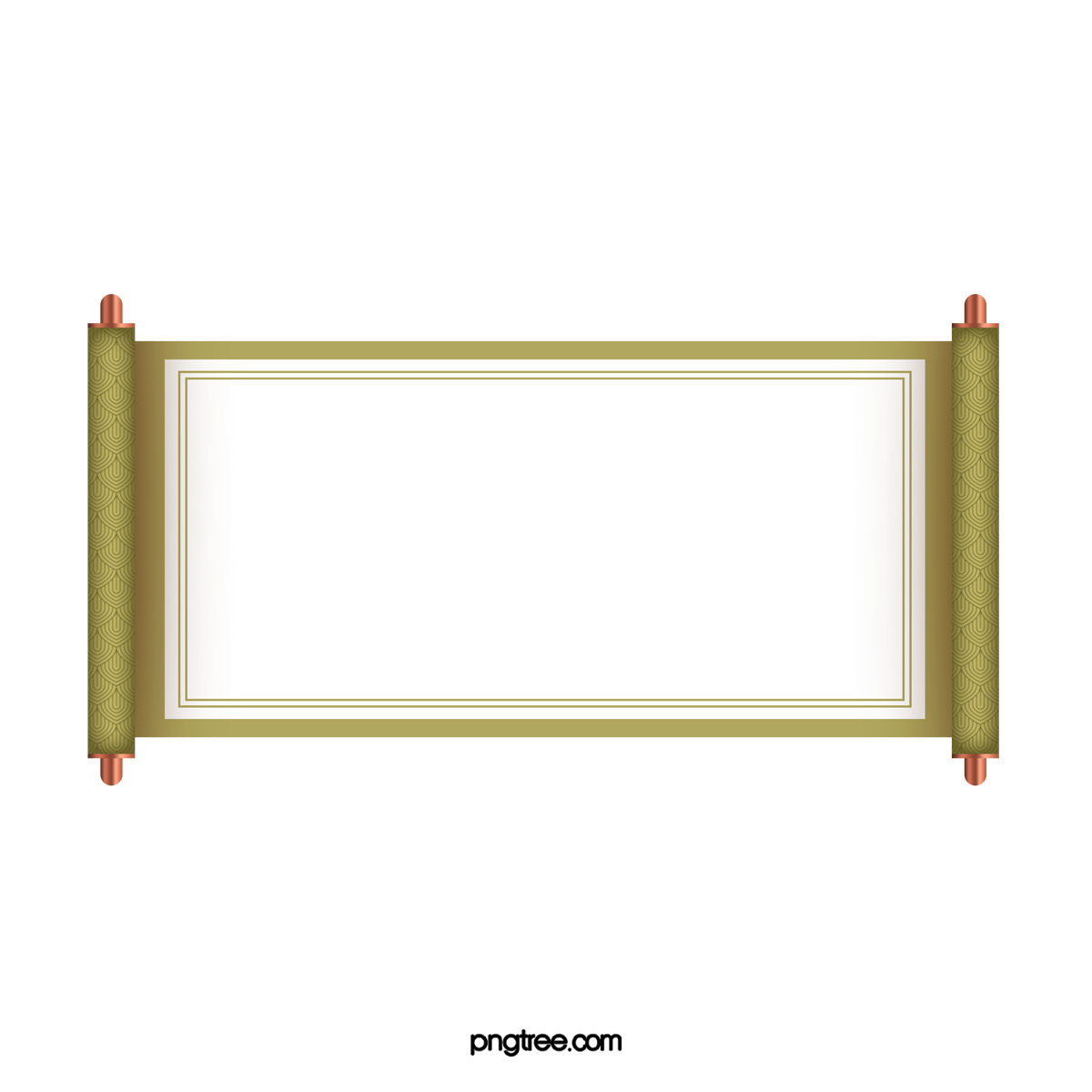 TRANG TRẠI VUI VẺ
HÁT
NỐI TIẾP – HÒA GIỌNG
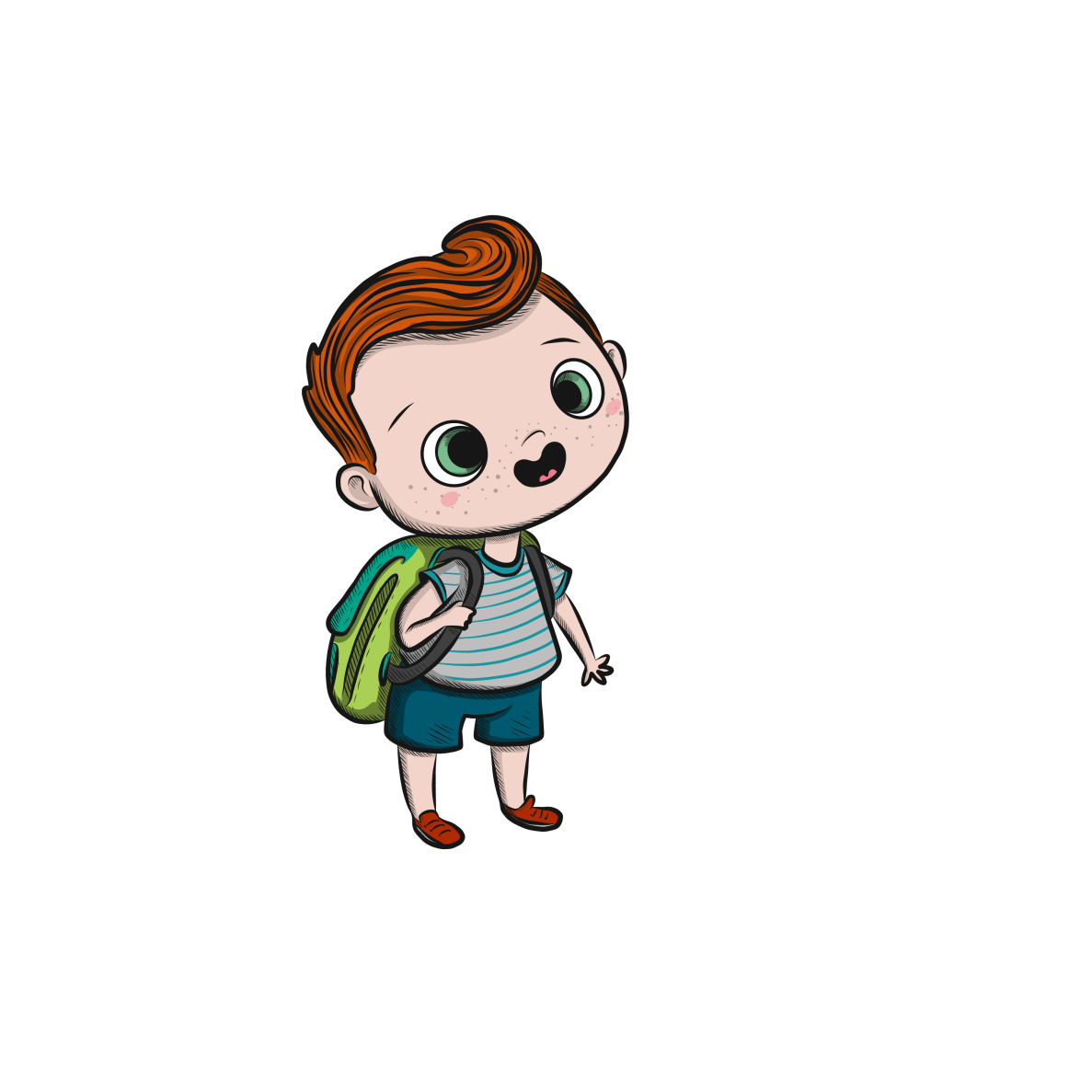 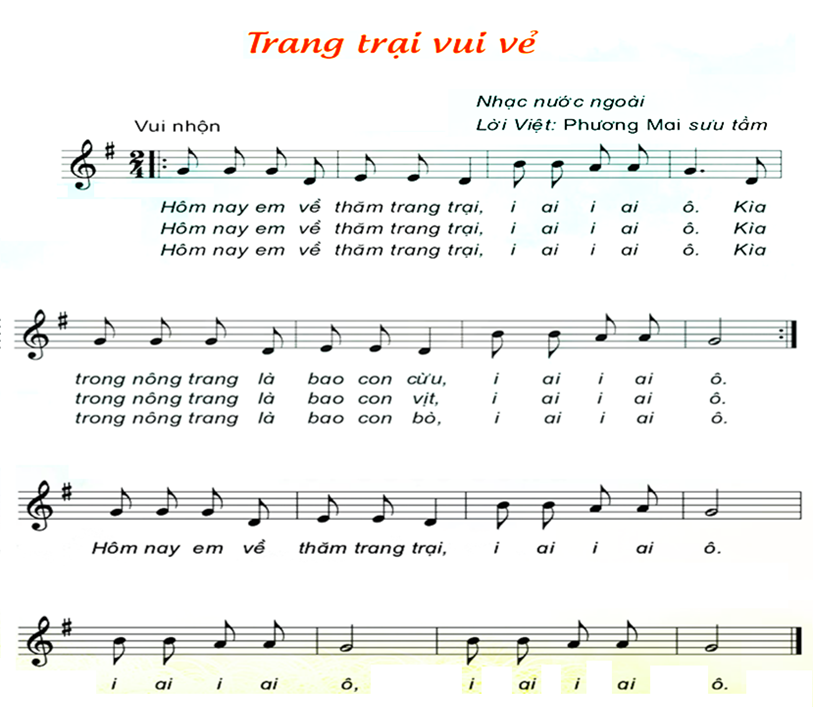 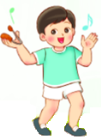 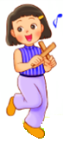 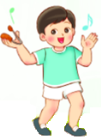 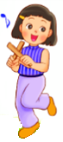 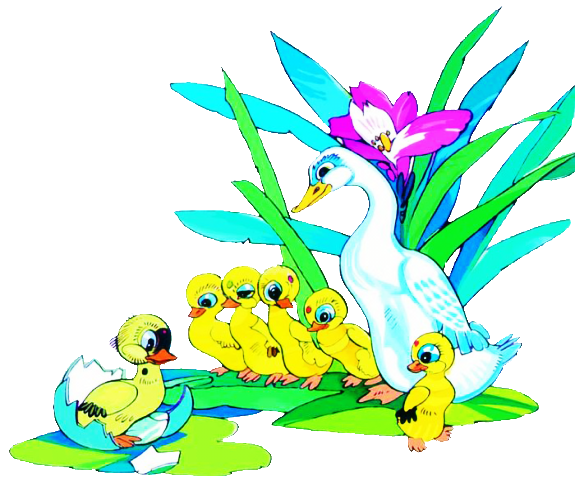 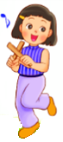 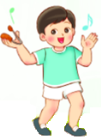 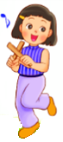 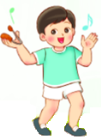 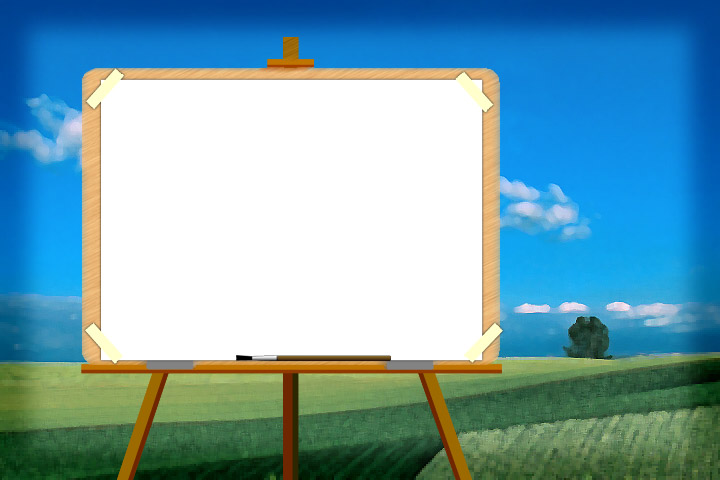 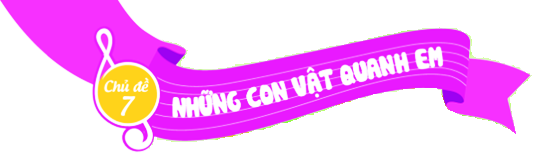 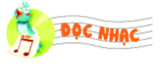 BÀI SỐ 4
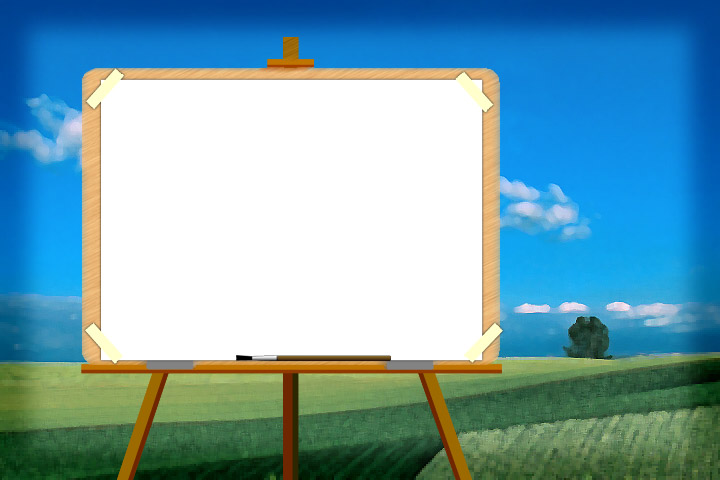 Nghe đọc mẫu
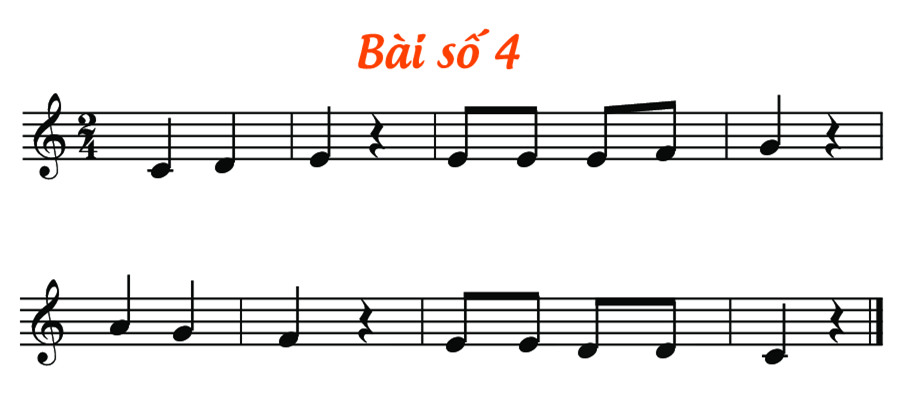 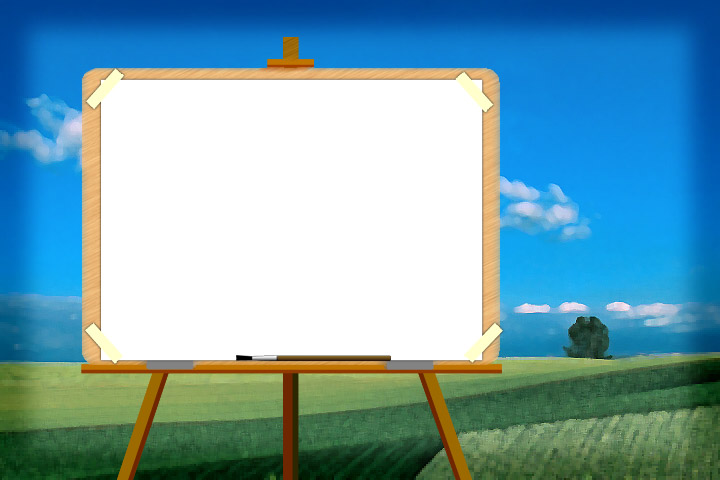 Đọc tên nốt
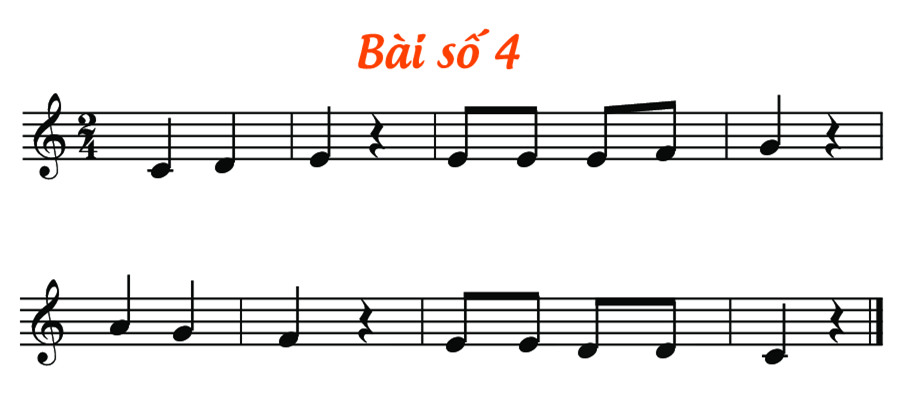 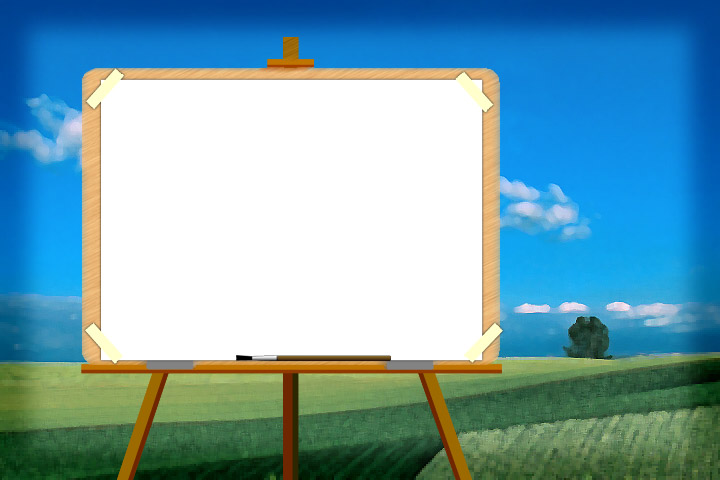 TẬP ĐỌC TỪNG CÂU
CÂU 1
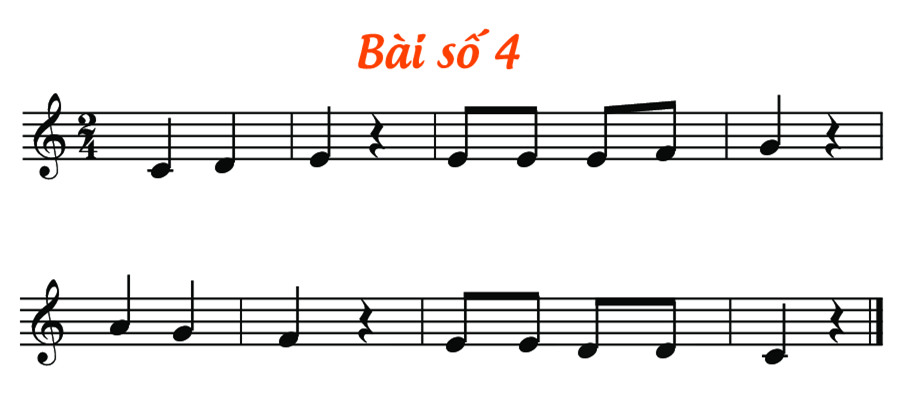 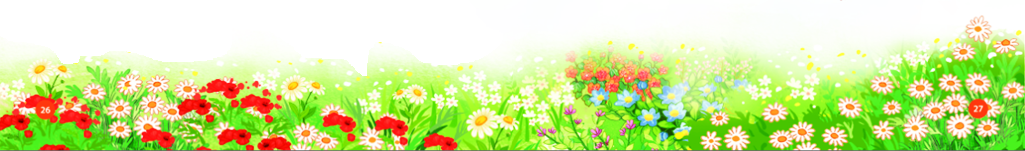 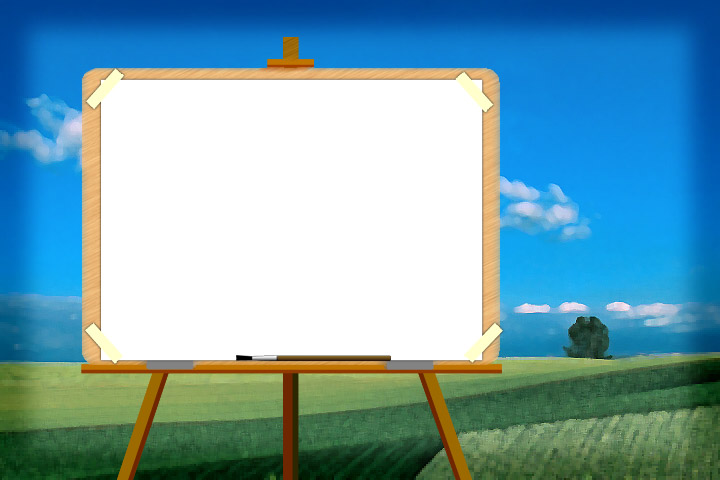 TẬP ĐỌC TỪNG CÂU
CÂU 2
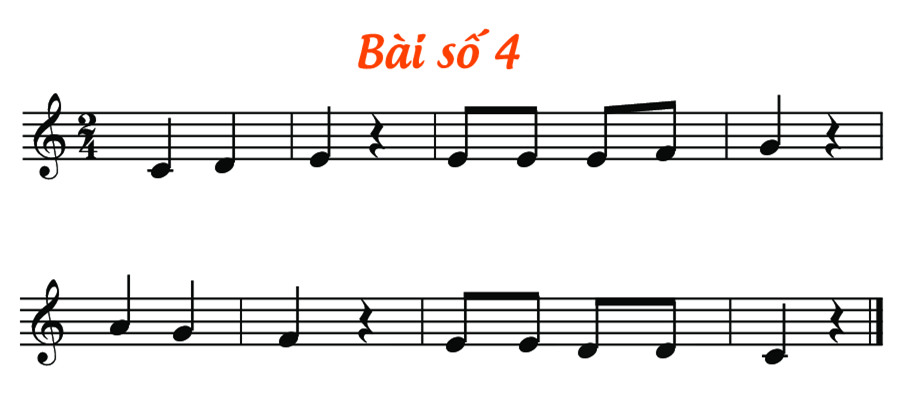 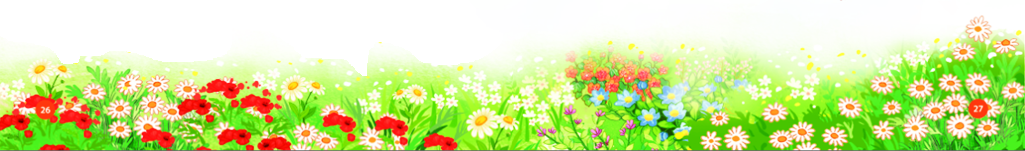 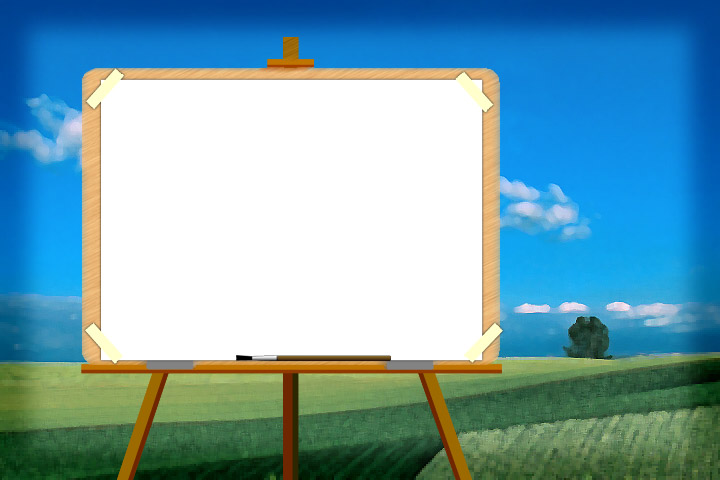 Cả bài
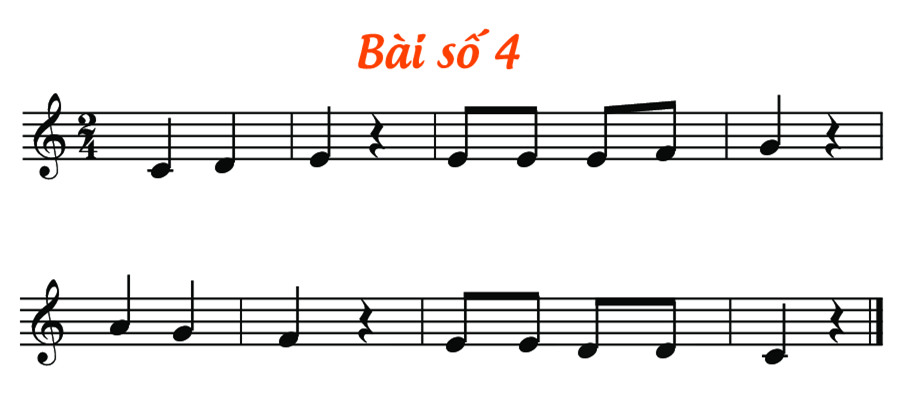 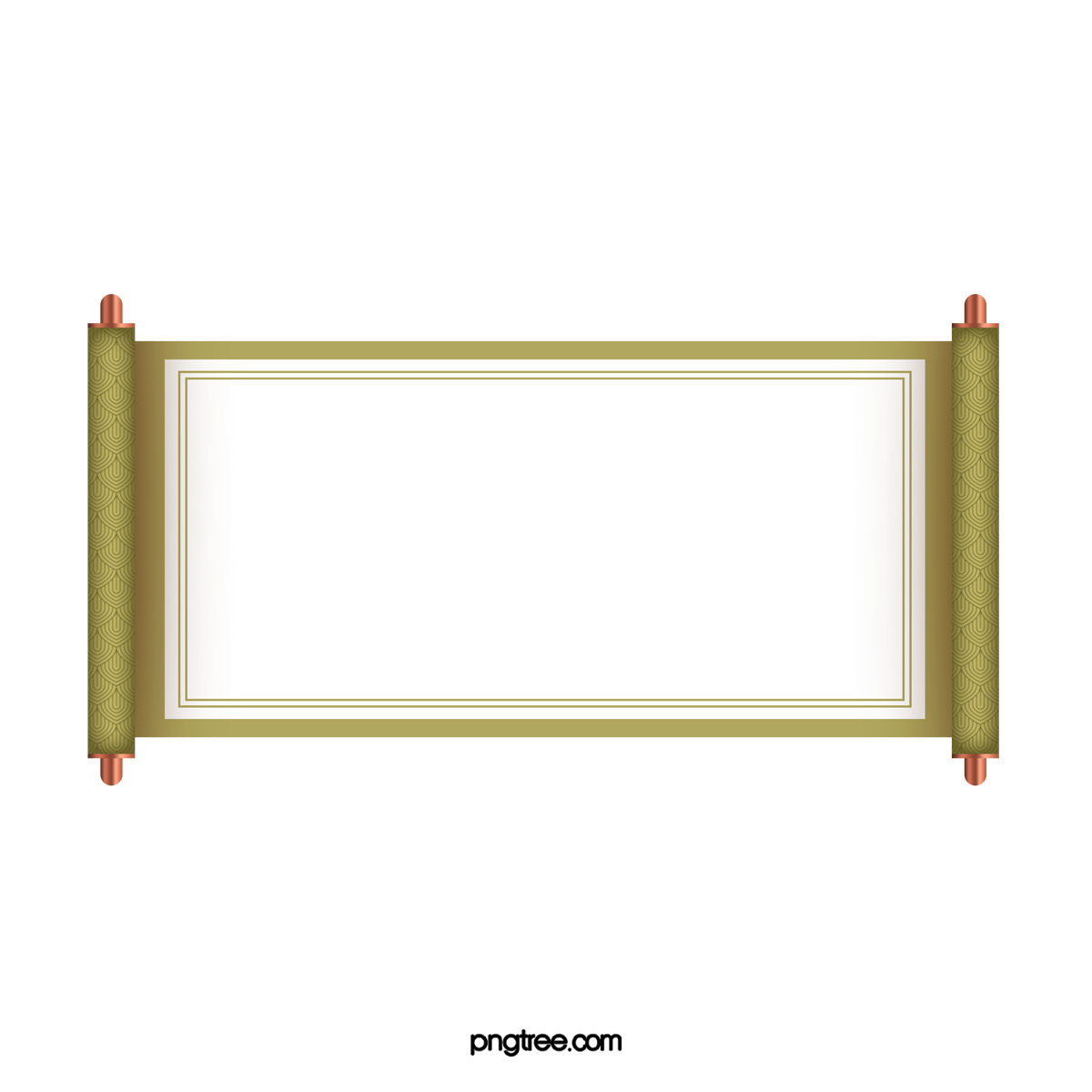 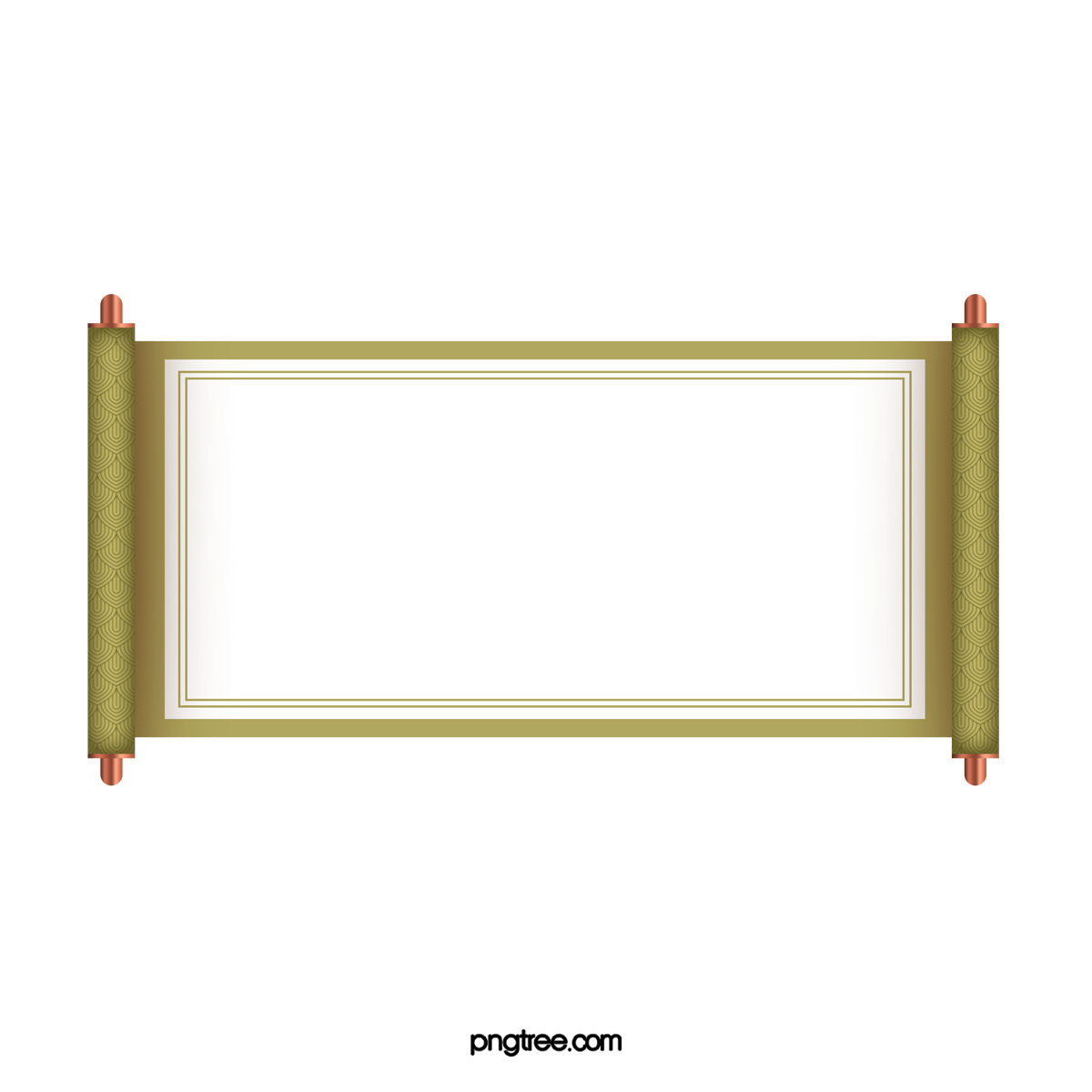 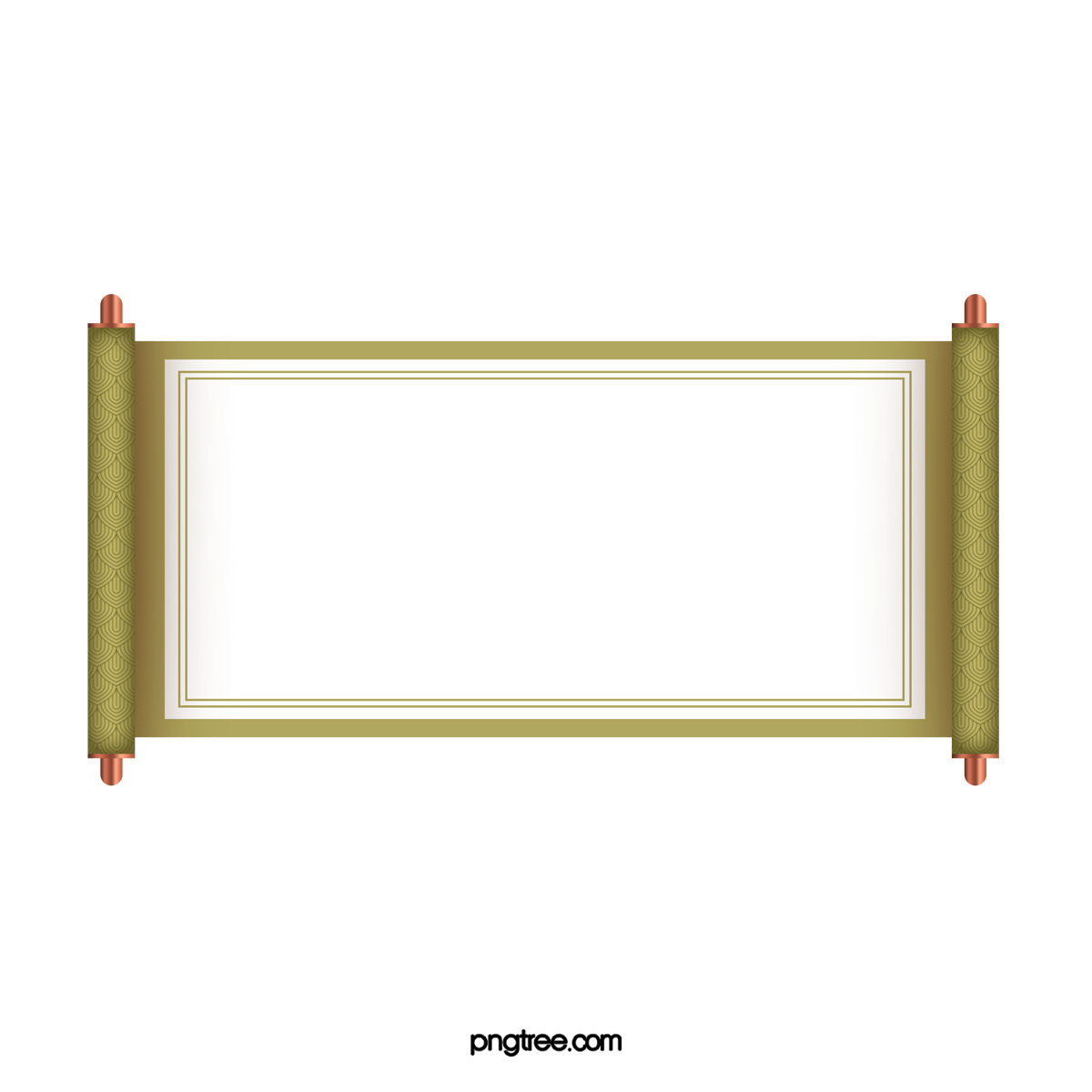 BÀI SỐ 4
ĐỌC NHẠC
THEO KÍ HIỆU BÀN TAY
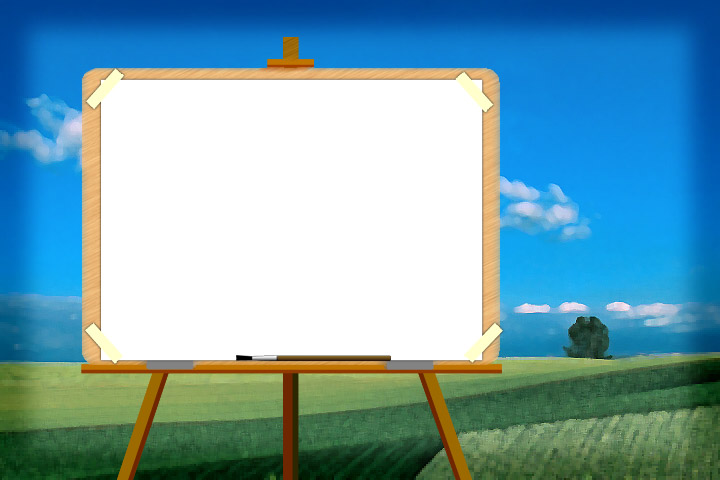 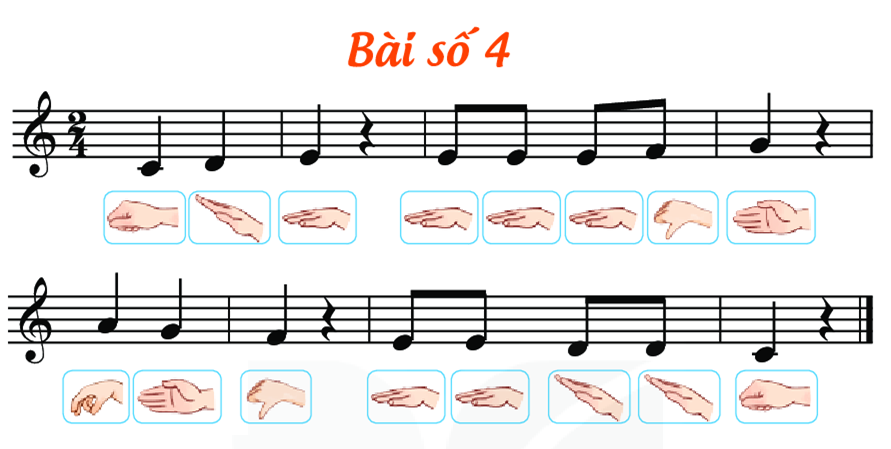 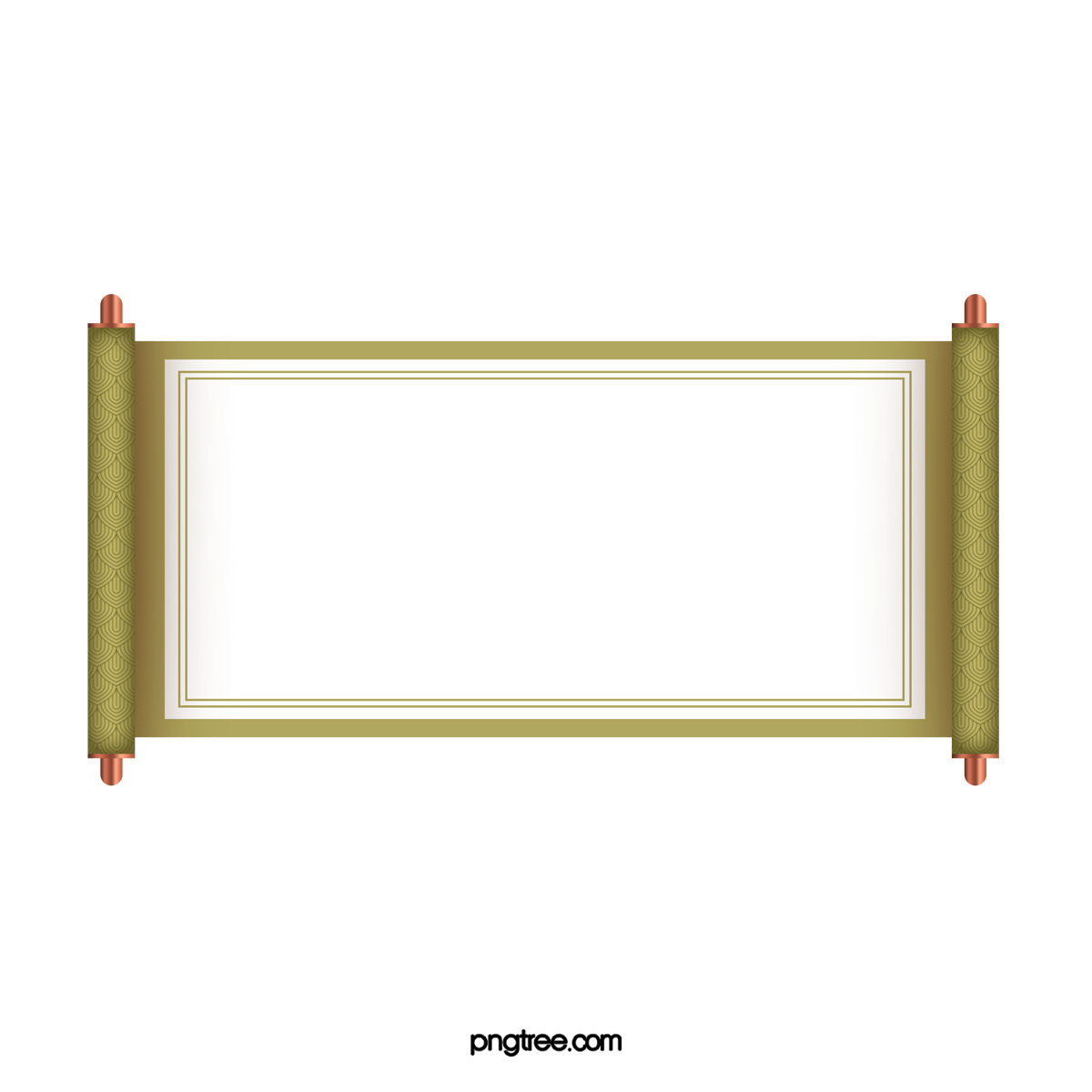 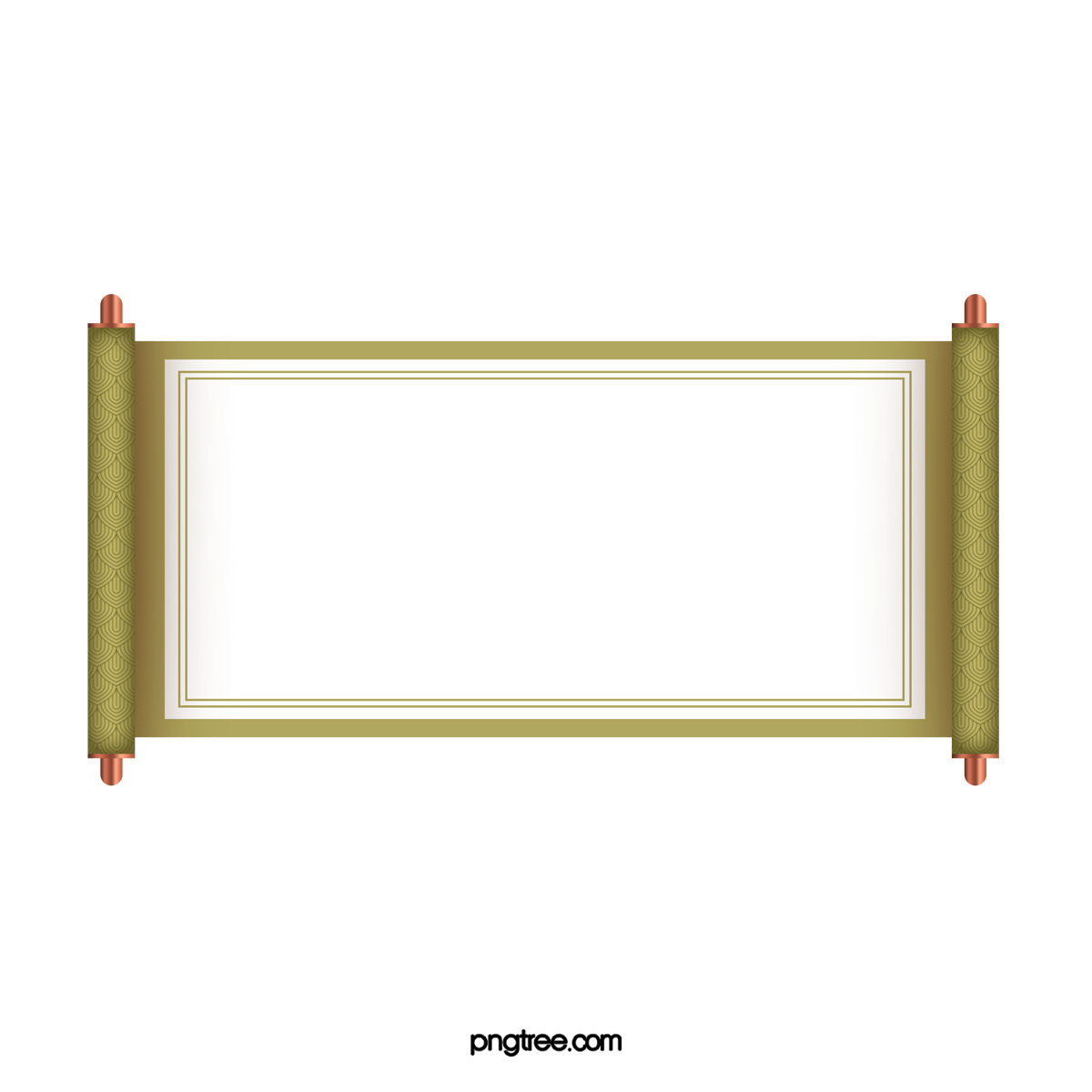 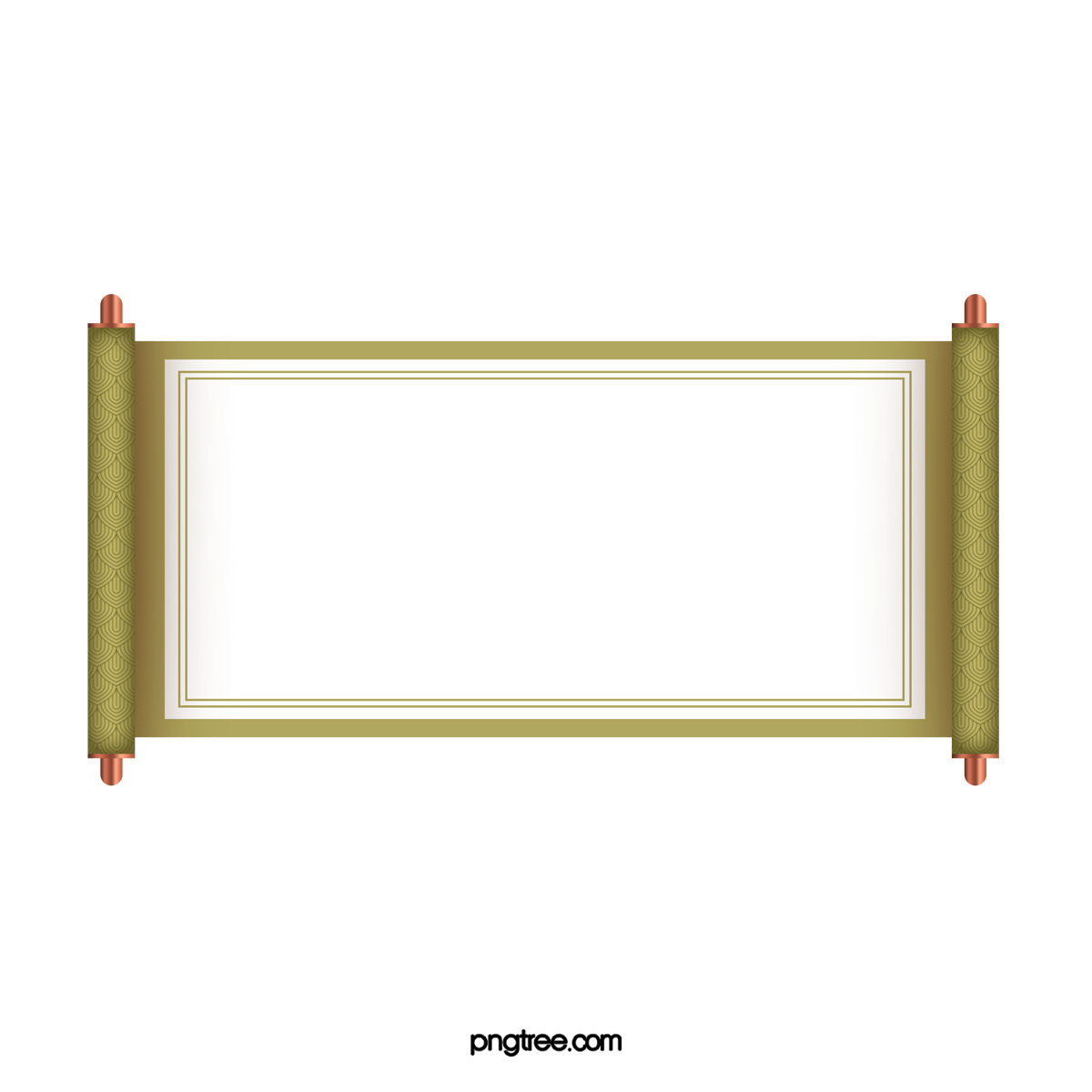 BÀI SỐ 4
ĐỌC NHẠC THEO KÍ HIỆU BÀN TAY
VỚI NHẠC ĐỆM
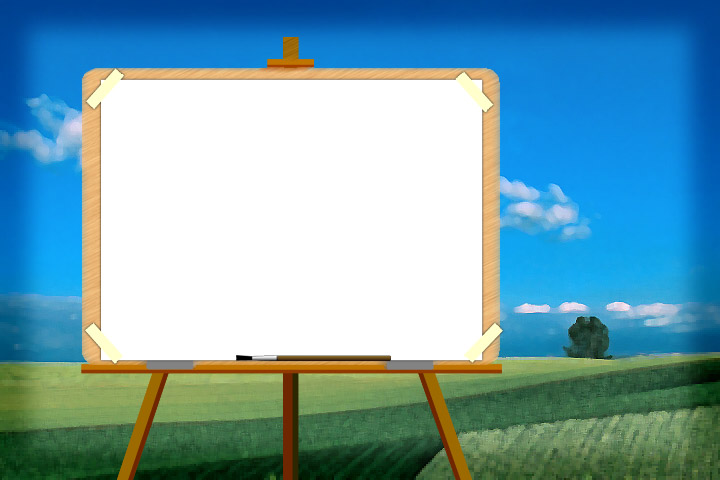 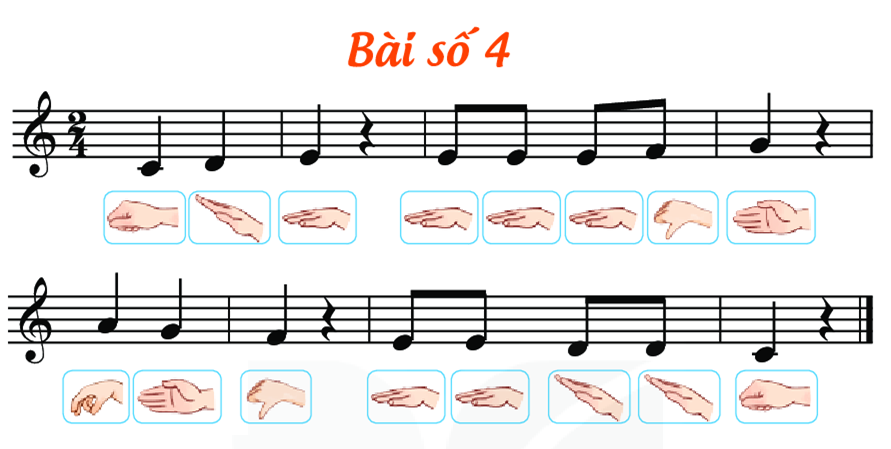 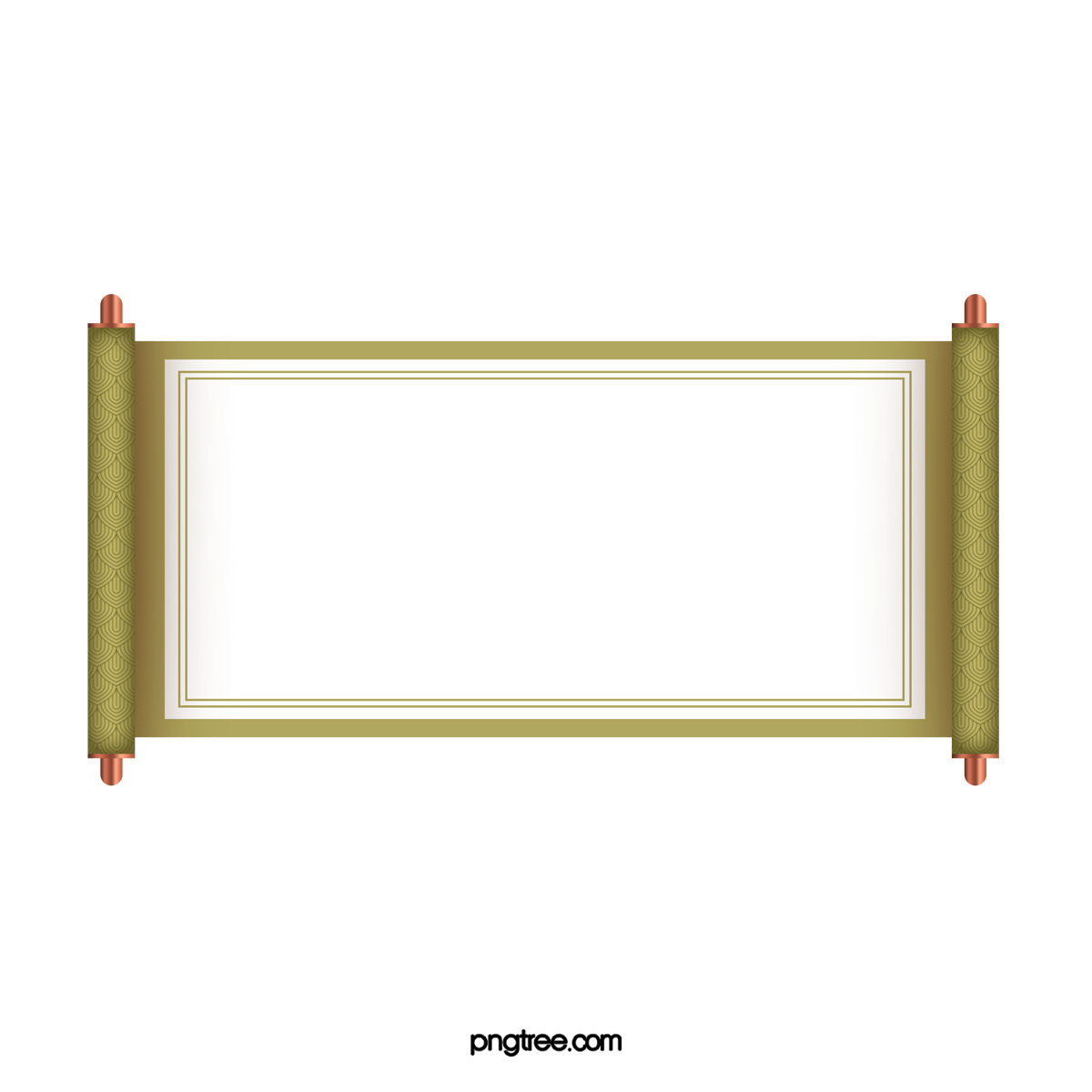 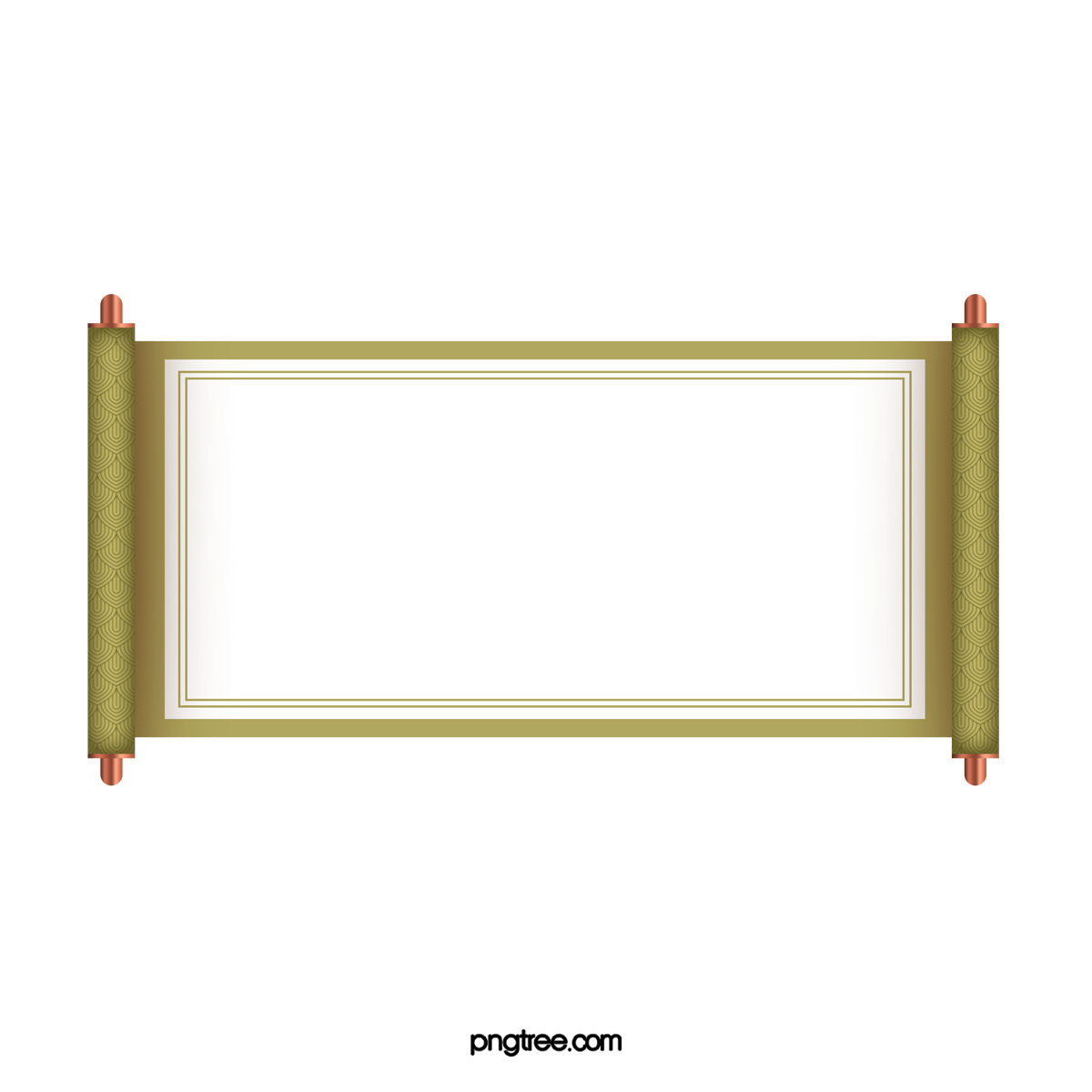 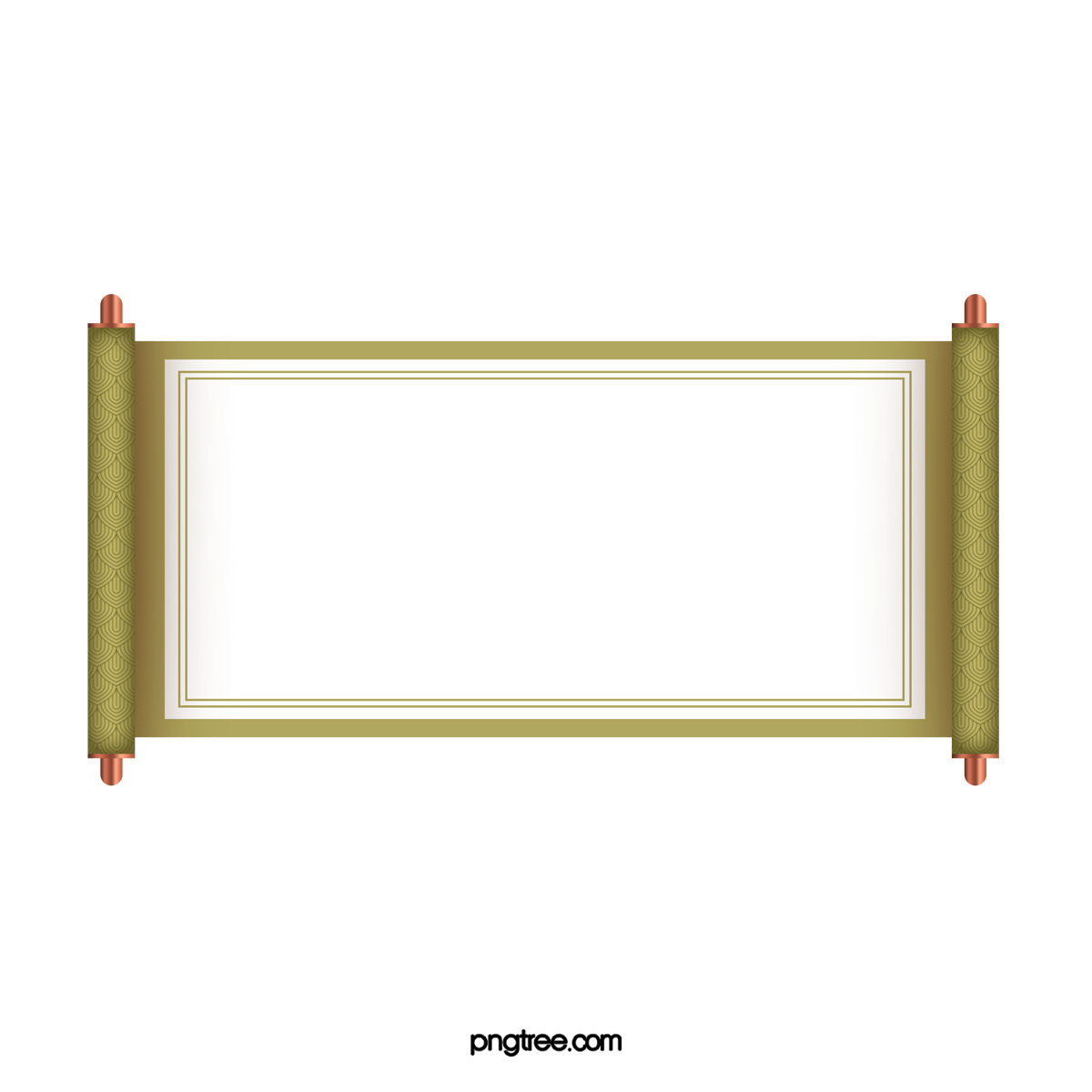 BÀI SỐ 4
ĐỌC NHẠC KẾT HỢP
GÕ ĐỆM THEO PHÁCH
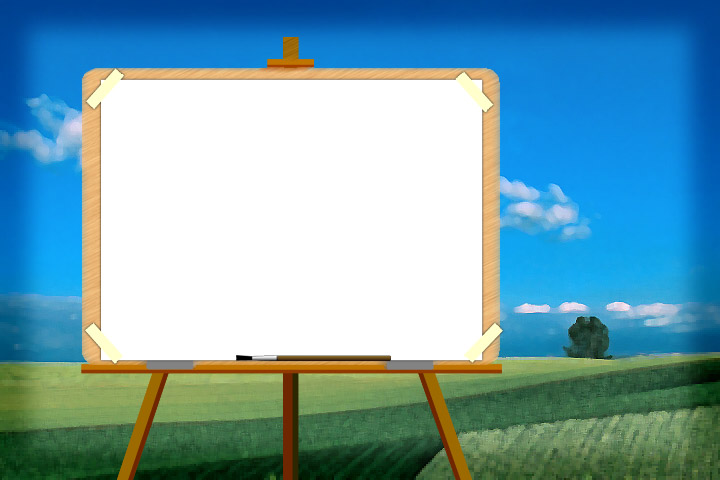 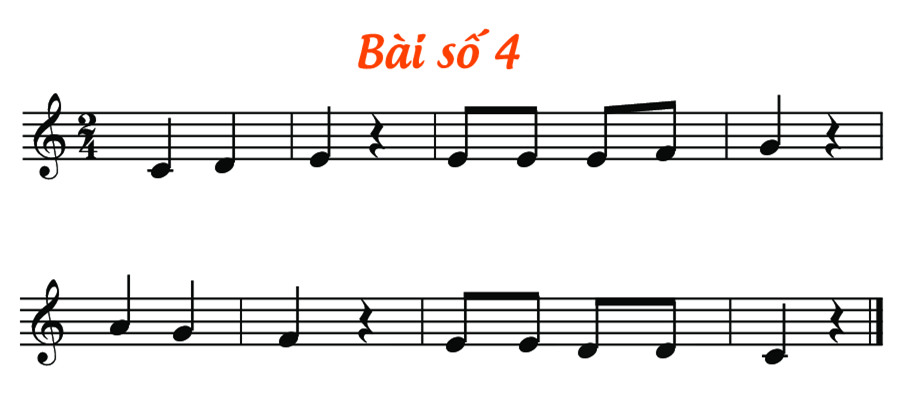 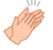 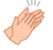 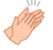 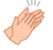 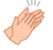 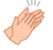 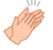 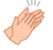 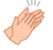 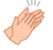 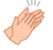 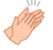 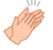 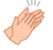 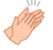 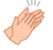 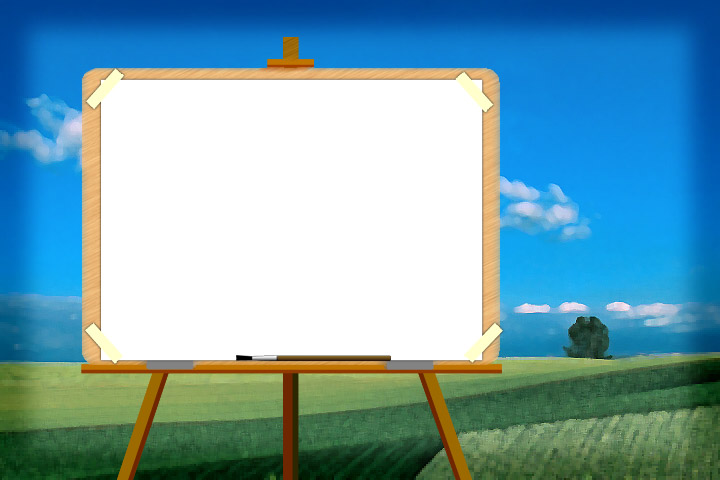 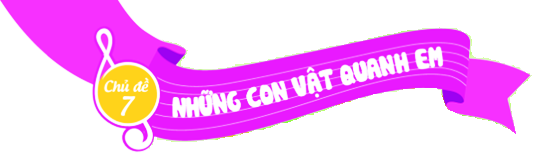 TIẾT 2
ÔN TẬP BÀI HÁT:
TRANG TRẠI VUI VẺ
ĐỌC NHẠC:
BÀI SỐ 4